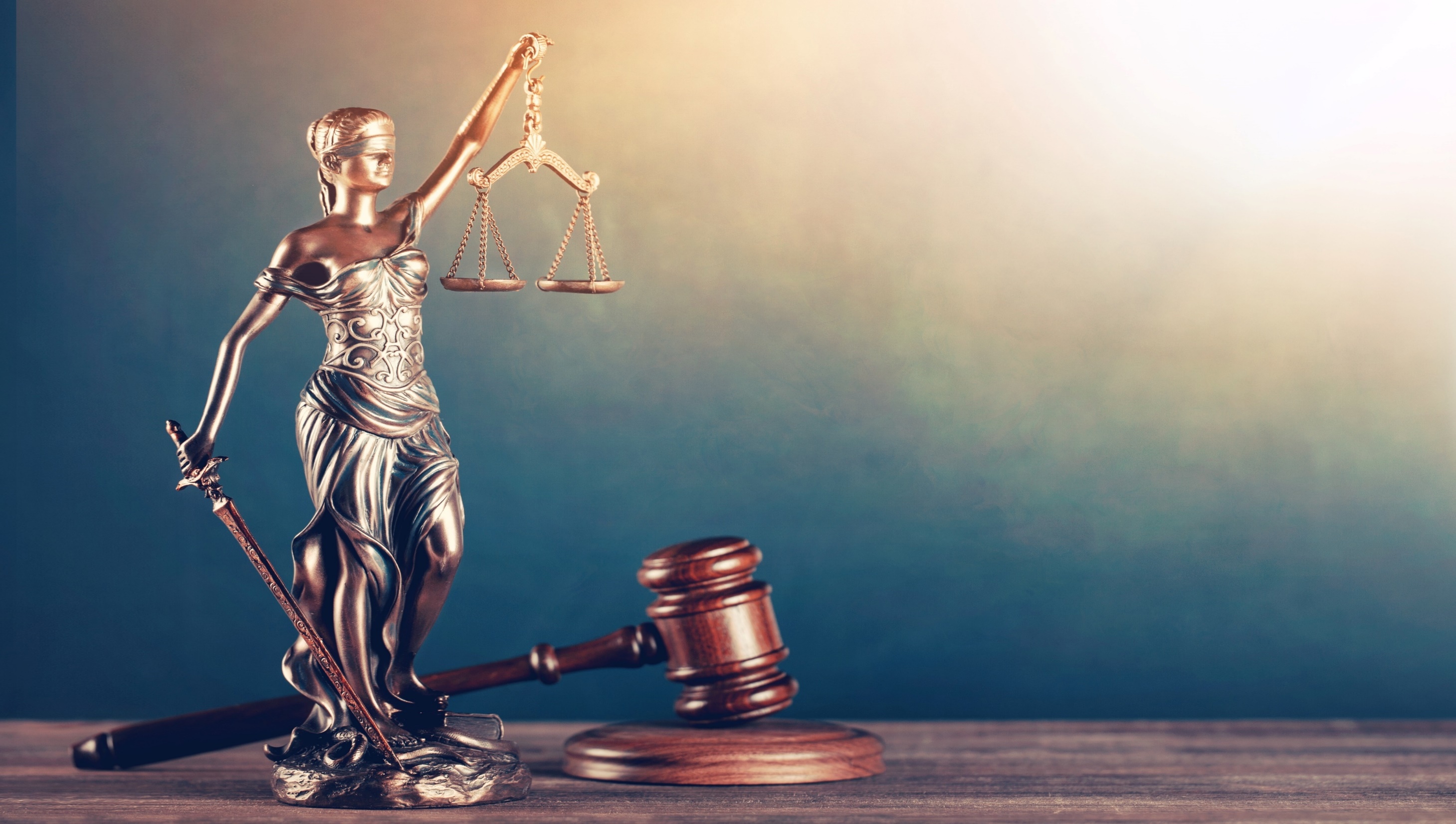 Comprehensive 
Ethics 
Training 
Course
December 2023 Edition
[Speaker Notes: Welcome & Introductions

Trainer Notes:
These trainer notes should be used by new trainers to help guide this training. While not written to be a verbatim script, in most cases they can be used as such. 
This course is required by Executive Law § 94 to be delivered live so that participants have an opportunity to ask questions in real time. The Trainer does not need personal expertise in State ethics laws to train this course. Questions can be redirected to the agency Ethics Officer or to the Commission Attorney of the Day.
After the training has been completed, each participant should receive a “Certificate of Completion” that documents they have met this training requirement.
These documents, plus updated copies of the training materials, can be found in the “Train-the-trainer” section of the “Info for Ethics Officers” section of the Commission website: https://ethics.ny.gov/info-ethics-officers   
Reference to “POL” in the notes means “Public Officers Law.”]
This mandatory Ethics Training is an overview of provisions that apply to all State officers and employees. 
Note: a State agency may adopt its own ethics policies that are more restrictive than those covered in this course.
The information included in this training is for educational purposes only and not for the purpose of providing legal advice. You should contact your agency’s Ethics Officer or the Commission’s legal staff to obtain advice related to a particular issue or problem.
Disclaimer
[Speaker Notes: This course provides an overview of ethics laws and regulations that apply to those in State service.

Your agency may have more restrictive ethics policies than the state ethics laws we will review today. This is one reason why it’s a good idea to seek advice from your agency’s Ethics Officer.  

This training is for education purposes only and is not a substitute for actual legal advice.

All applicable ethics laws, regulations, advisory opinions, policies, and guidance documents within the Commission’s jurisdiction can be found at ethics.ny.gov

Segue: let's take a look at why we are here today for mandatory ethics training..]
The Purpose of Ethics Training
Prevention
Compliance
Awareness
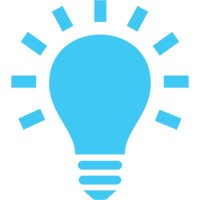 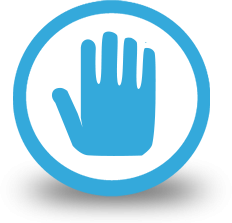 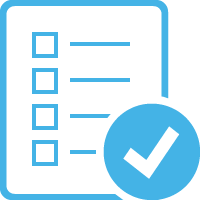 [Speaker Notes: Our objectives are:
Awareness – To educate both seasoned and new State employees on the ethics laws, regulations, and policies they are obligated to follow.  
Prevention – To avoid both actual and apparent conflicts of interest between official duties and private interests.
Compliance – Because regular ethics training is mandated by the Executive Law and promotes public trust. 


There’s always a benefit to attending ethics training.  
It ensures that new employees who might be transitioning into public service from the private sector understand the differences between regular business practices in private sector and potential conflicts of interest as state employees.
And it promotes trust with our most important stakeholder, the public that we serve, that all employees regardless of rank, title, salary, or position have an understanding of the state’s ethics laws and will perform their jobs with integrity.]
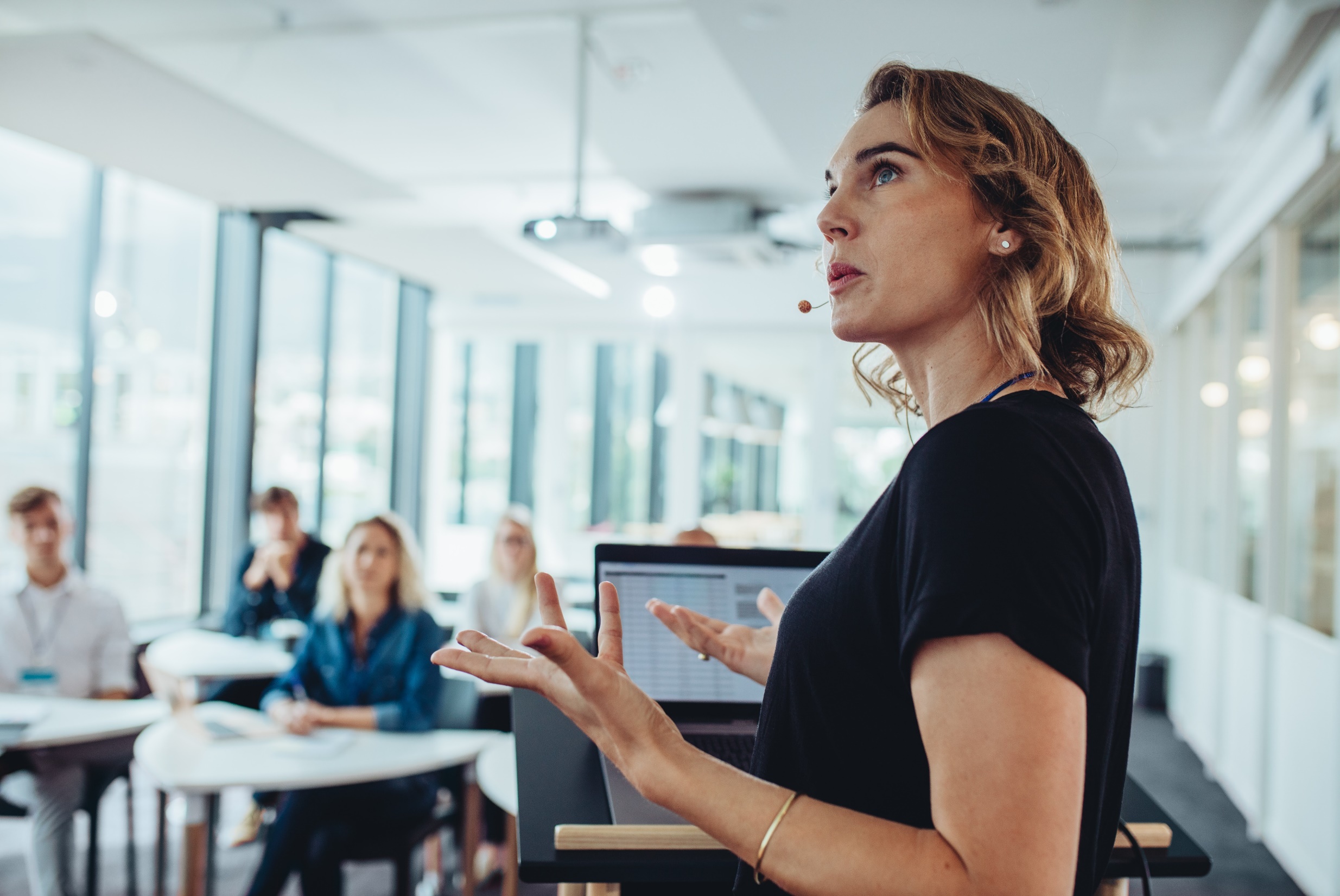 Ethics Training Requirements
On Demand Ethics Training
Comprehensive Ethics Training Course (CETC)
Online Ethics Refresher Course (OERC)
[Speaker Notes: Executive Law § 94 mandates that all state employees, regardless of salary, rank, or title attend live ethics training every two years.

New hires are required to complete a live CETC within 90 days of appointment or employment.  Live ethics training provides participants with the opportunity to ask questions in real time and receive guidance on important issues.  The CETC classes are required to be “live” which means giving participants an opportunity to ask questions in real time. 

The law also requires State employees to complete an online ethics refresher class in the years when you are not attending this live class. This course will provide an update on any changes in applicable laws, regulations, or policies. 

Segue: Let's take a brief look at the topics we will cover today...]
Course Overview
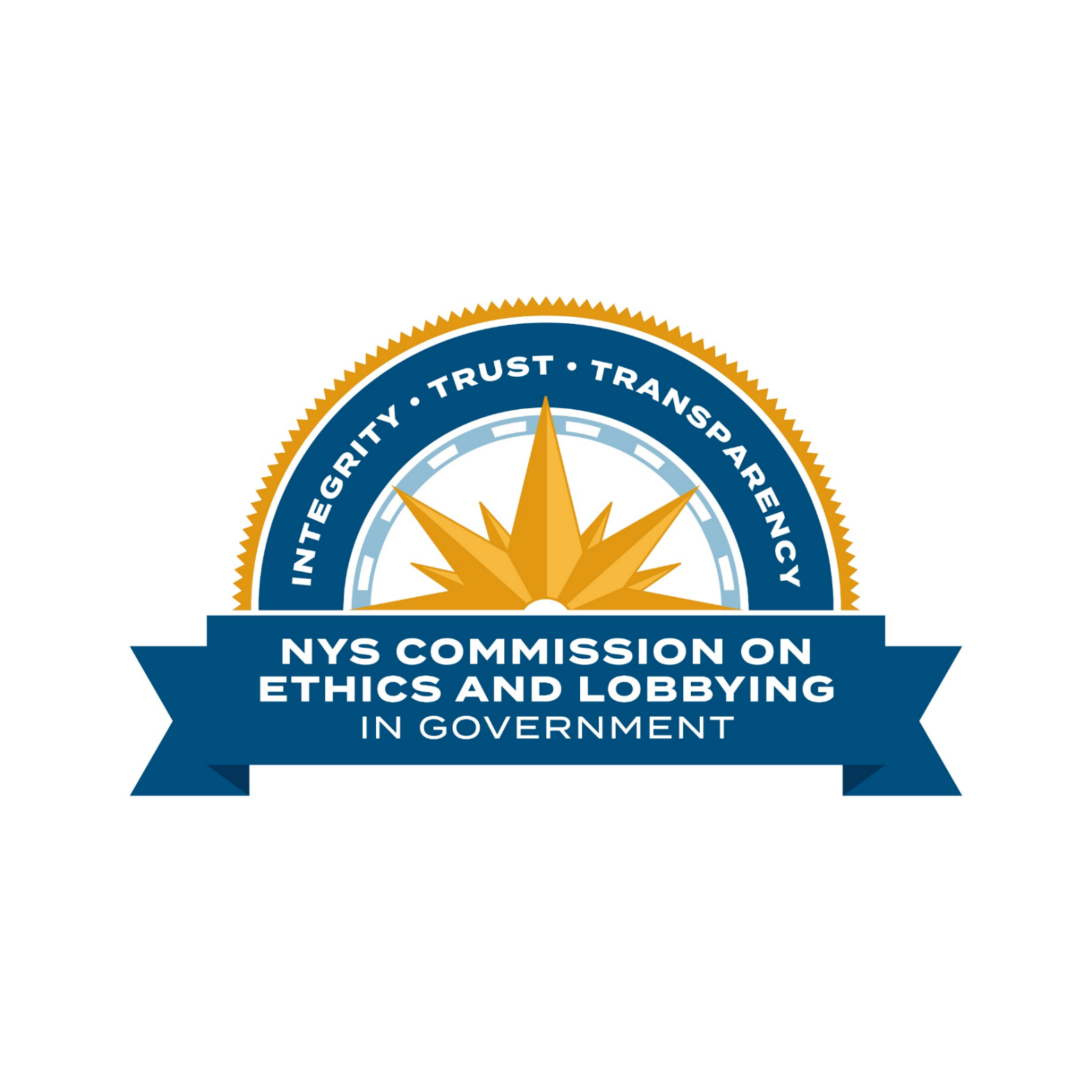 [Speaker Notes: These are the topics covered in today’s presentation:

(Review slide)
Maintaining High Ethical Standards – The value of public service
Conflicts of Interest – What they are and how to avoid them
Outside Activities – Situations to be aware of
Gifts and Things of Value – Be alert to Gifts, Honoraria, and Travel Payments
The “Little Hatch Act” – Avoiding politics in the workplace
Post-Employment Restrictions – Important information for the future
Financial Disclosure Statements (FDS) – overview of filing requirements that apply to some of you
Commission Overview – brief summary of the changes to the new ethics Commission]
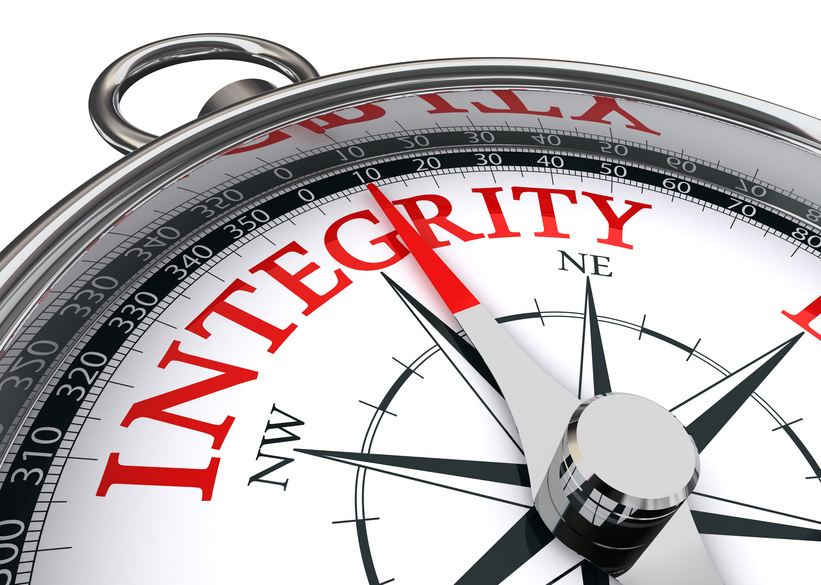 Public Service is a Public Trust
Maintaining High Ethical Standards
[Speaker Notes: All State officers and employees are responsible for maintaining high ethical standards in the conduct of their State service.]
Public Accountability
Public service is a public trust
State officers and employees are expected to serve the public interest
Ethics violations CAN happen at all levels of State government
[Speaker Notes: Each of us is responsible for fostering a strong culture of ethics in New York State. The public holds us to high standards of accountability.

It’s not just elected officials who sometimes violate the Public Officers Law. We must stay alert to ethics violations in all areas of public service.

The public expects:
(Review slide)

Segue: Who is available to assist us in upholding the public trust?]
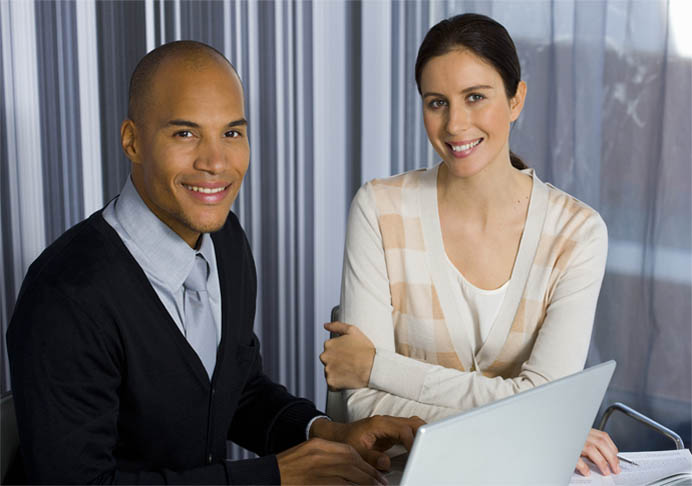 Agency Ethics Officer
Every State agency has appointed an Ethics Officer who: 

Provides guidance on ethics laws and policies
Conducts reviews and approvals for certain regulated actions
Offers live ethics training
Manages the agency FDS Filer list
Maintains ethics training records.
[Speaker Notes: Your agency Ethics Officer is a primary source of advice and guidance for questions about your obligations under both ethics laws and agency policies. Each State agency is empowered to establish ethics policies that are more restrictive than what is required by the Public Officers Law material that is covered in today’s training, so your ethics officer is your first resource for further information. 

(Review slide)]
Attorney of the Day
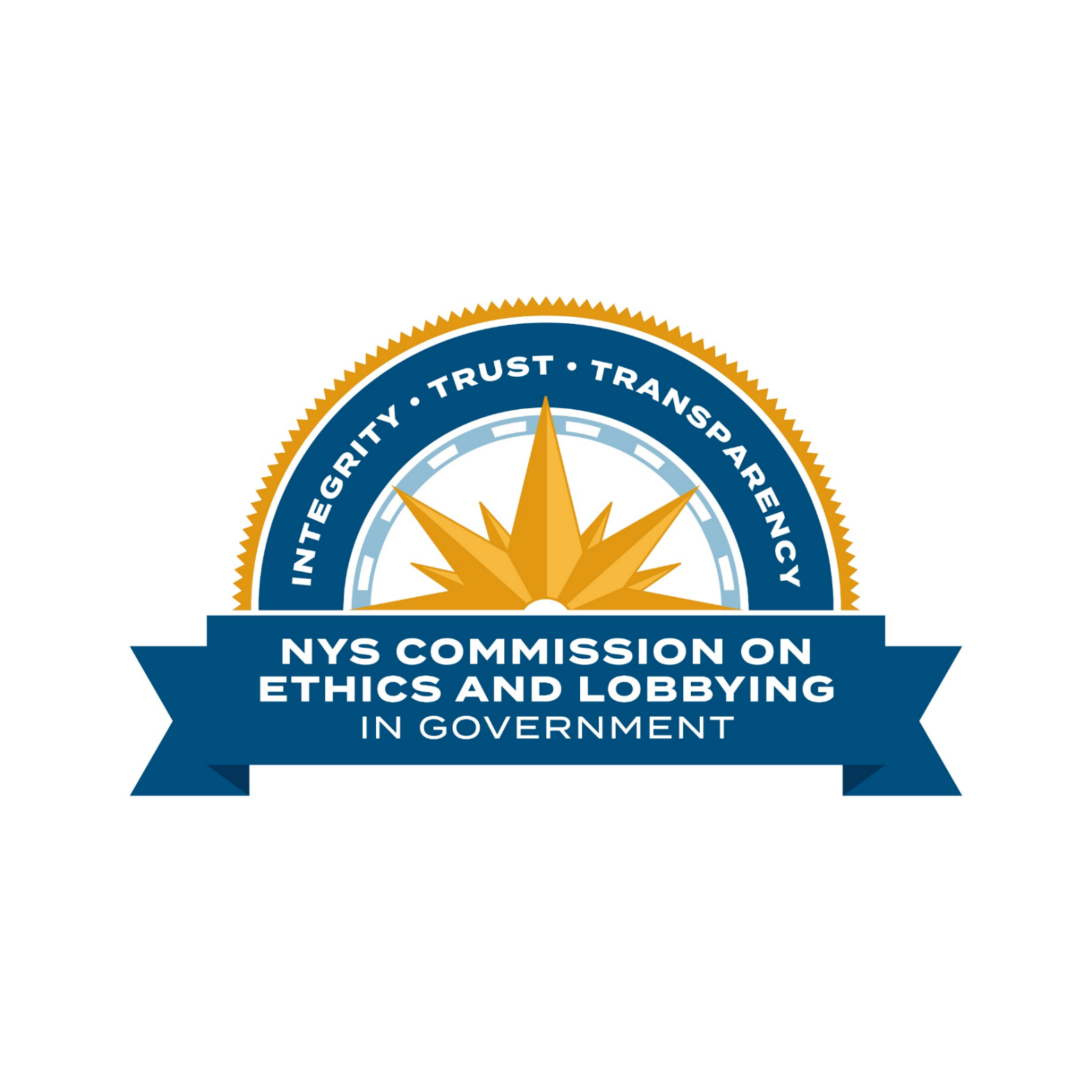 Need Ethics Advice or Guidance?
Commission legal staff is available to address your questions about how ethics laws and regulations apply to your circumstances.
[Speaker Notes: One of the primary functions of the Commission is to offer advice and guidance to the regulated communities under its jurisdiction.  There is an “Attorney of the Day” program that offers guidance on State ethics laws. The Commission also has a number of plain language guidance materials on our website, ethics.ny.gov.

Segue: Our first topic applies to all State officers and employees...]
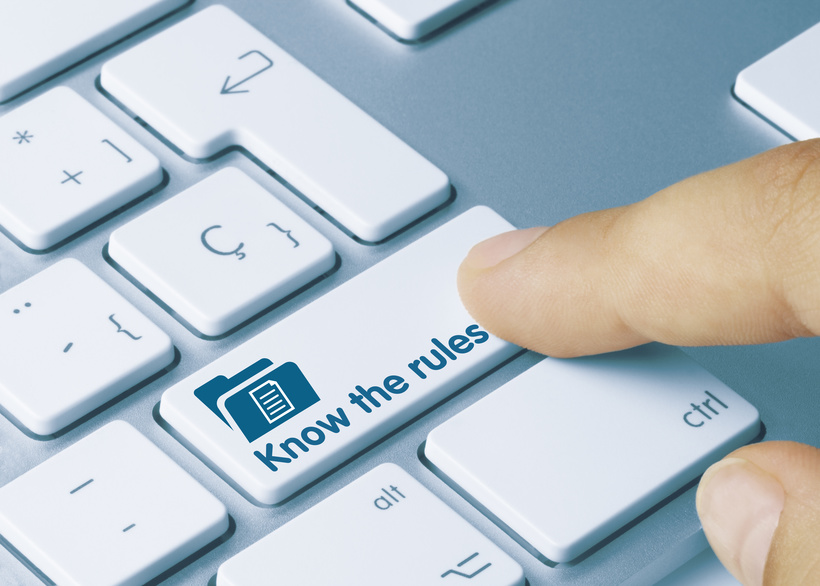 Public Officers Law § 74
Conflicts of Interest
[Speaker Notes: Avoiding conflicts of interest lies at the heart of Public Officers Law § 74. It contains The Code of Ethics, the foundation of the State Ethics Laws, which provides guidelines for making ethical choices while in State service. 

It’s important to note that the Code of Ethics doesn’t just address actual conflicts of interest, but also the appearance of such conflicts, when acting in your official capacity.  Being a public servant means that we are accountable to the public, and must act in the public’s best interest, and not our own personal interest.

Segue: Let’s start with the “General Rule” of ethics…]
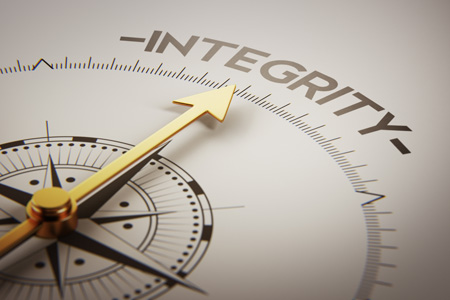 The General Rule
New York State officers and employees, and members of the Legislature and legislative employees shall not…
“have any interest, financial or otherwise, 
direct or indirect, or engage in any business 
or transaction or professional activity,
or incur any obligation of any nature, 
which is in substantial conflict with 
the proper discharge of his (or her) duties
 in the public interest.”
[Speaker Notes: (Read slide) 
POL 74(2)
General Rule: You may not engage in any behavior that would conflict with your duty to the public interest. This requires us to examine our activities in the context of substantial conflicts between public duties and personal interests.

(Trainer note: “Personal Interest” can be for the benefit of someone else, like friends or family, or even a preferred vendor)

Segue: Let’s take a closer look at the Code of Ethics…]
Code of Ethics
Intended to prevent you from misusing your official position or authority
Aims to prevent actual conflicts of interest, as well as the appearance of a conflict, when performing your State duties. 
Contains nine Standards of Conduct that address:
[Speaker Notes: The Code of Ethics helps you identify and steer away from potential conflicts of interest when performing your state job.  

A conflict occurs when your own personal interests such as family, friendships, financial interests and other social factors may compromise your decisions,  judgment  and actions in the workplace.

The Code of Ethics will help you identify and address potential conflicts of interest and is designed to prevent you from putting your private interest above public responsibility.

Segue: Let’s take a closer look at what the Standards of Conduct say…]
Standards of Conduct
[Speaker Notes: The Code of Ethics describes 9 Standards of Conduct which aim to prevent conflicts of interest; they apply to all NYS employees.  [Briefly review standards]
Impartiality (A) – You can’t let an outside job impair your independence of judgment when performing your state job. 
(A) EXAMPLE-You are a State-employed engineer working on a contract with a private sector vendor. As a representative of the State, you are responsible for making sure the vendor is adhering to your agency’s contract. The vendor offers you a part-time position as a consulting engineer on a completely different project that does not involve your agency. You would be unable to pursue this outside employment.
Confidentiality (B & C) – B) Don’t disclose confidential information you have access to due to your state employment; and C) Don’t disclose confidential information to personally benefit yourself or others. It’s important to know what’s confidential in your official position. 
(B/C) EXAMPLE-You work as a Child Protective Manager for the Office of Children and Family Services (OCFS) and have access to CONNECTIONS, a confidential database of child abuse and maltreatment investigations throughout NYS. Your good friend is the non-custodial grandmother of a child who is a victim of child abuse and an OCFS client. When asked by your friend, you disclose information accessed through CONNECTIONS related to your friend’s grandchild. This would be a violation of the statute.
Misuse of Position/Resources (D) - 1) Prevents you from securing unwarranted privileges or favors based on your State job and 2) Stewardship of state resources – do not use resources of the state for personal business use (state vehicle, printers, computers, etc.)
(D) EXAMPLE- You are an employee at a State Agency.  You also have your own desktop publishing business. You would be unable to use the State Agency’s scanners, printers, computers and technical software to perform services for your clients even if you bring your own paper and do this private work after hours.
Financial Conflicts (E & G) – You can’t participate in any matter related to your state employment where you may have the opportunity to gain financially. E) Abstain from transactions with any entity in which you may have a direct or indirect financial interest; G) Abstain from personal investments that conflict with your official duties as a NYS employee;
(E) EXAMPLE: You work for ITS in the procurement department, which purchases computers for the State. You may not participate in the decision to purchase computer equipment if your spouse works for a company that that is bidding on the equipment purchase.
(G) EXAMPLE: You work for the Gaming Commission, which licenses new casinos. You have information that a certain casino company will soon be licensed in the state and realize that you have an opportunity to make a profitable investment in the casino before the licensure is publicly announced. Using your “insider knowledge” to make this kind of financial investment would be a violation of Standard G.
Integrity standards (F & H) –– The “Public Optics Test” - examines your actions through the lens of the public. You must conduct yourself in a manner that does not: F) give an impression that you could be influenced or would attempt to influence someone else, or; H) raise suspicion among the public that you’re personally benefitting from your official position. 

Business with the State (I) –  you can’t contract for work with entities that are licensed or regulated by your agency 
(I) EXAMPLE-  I work for DOH, Acme hospital is regulated by DOH; Therefore, I can’t separately contract for work with Acme. I also may be prohibited from working at Acme as DOH employee.


Segue: Let’s take a closer look at the “Integrity Standards”…]
Confidentiality
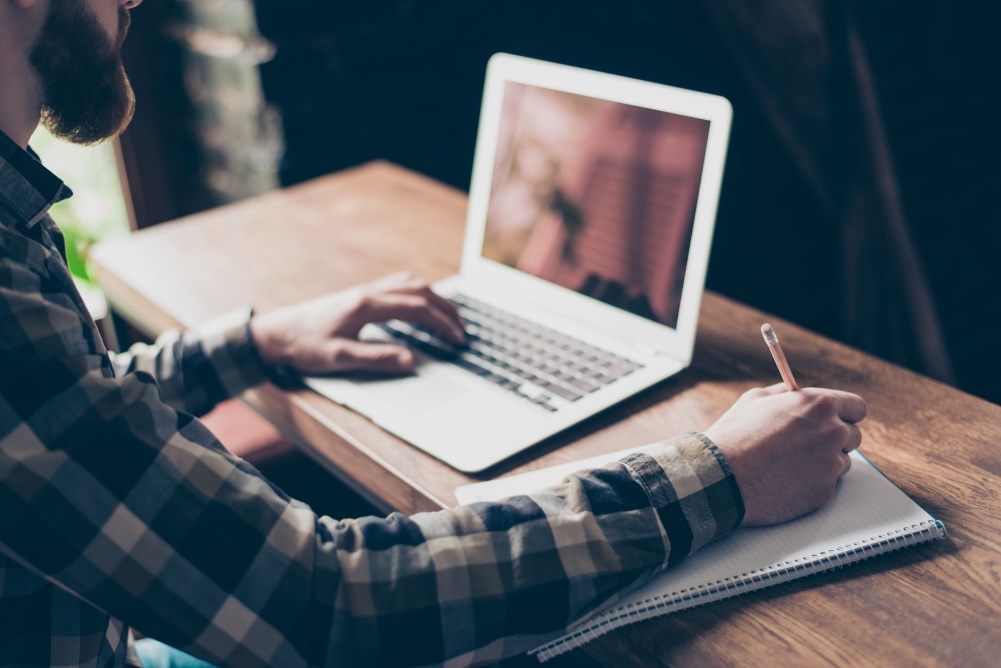 You work as a Child Protective Manager for the Office of Children and Family Services (OCFS) and have access to CONNECTIONS, a confidential database of child abuse and maltreatment investigations throughout NYS. Your good friend is the non-custodial grandmother of a child who is a victim of child abuse and an OCFS client. 

When asked by your friend, you disclose information accessed through CONNECTIONS related to your friend’s grandchild. This would be a violation of the statute.
Standards B & C
[Speaker Notes: Confidentiality (B & C) – B) Don’t disclose confidential information you have access to due to your state employment; and C) Don’t disclose confidential information to personally benefit yourself or others. It’s important to know what’s confidential in your official position. 
(B/C) EXAMPLE-You work as a Child Protective Manager for the Office of Children and Family Services (OCFS) and have access to CONNECTIONS, a confidential database of child abuse and maltreatment investigations throughout NYS. Your good friend is the non-custodial grandmother of a child who is a victim of child abuse and an OCFS client. When asked by your friend, you disclose information accessed through CONNECTIONS related to your friend’s grandchild. This would be a violation of the statute.]
Misuse of State Resources
You are an employee at a State Agency.  You also have your own desktop publishing business. 

You would be unable to use the State Agency’s scanners, printers, computers and technical software to perform services for your clients even if you bring your own paper and do this private work after hours.
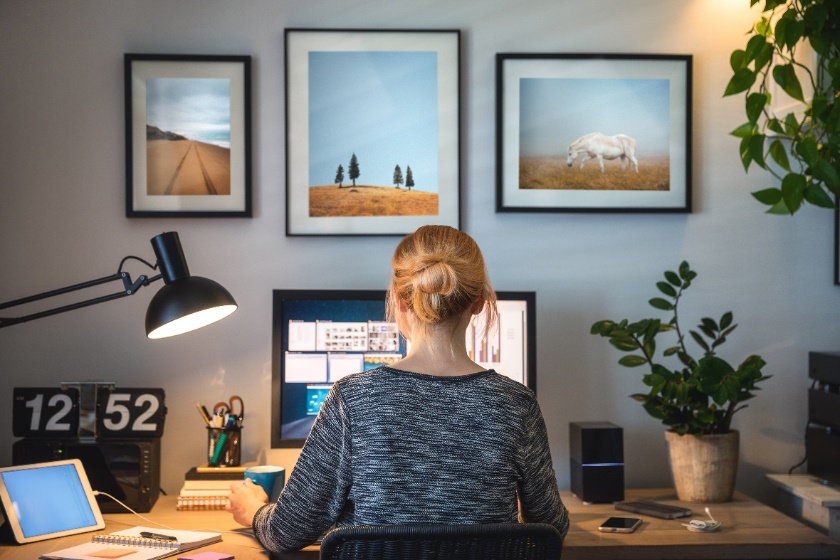 Standard D
[Speaker Notes: Misuse of Position/Resources (D) - 1) Prevents you from securing unwarranted privileges or favors based on your State job and 2) Stewardship of state resources – do not use resources of the state for personal business use (state vehicle, printers, computers, etc.)
(D) EXAMPLE- You are an employee at a State Agency.  You also have your own desktop publishing business. You would be unable to use the State Agency’s scanners, printers, computers and technical software to perform services for your clients even if you bring your own paper and do this private work after hours.]
Financial Conflicts
Standard E
Standard G
[Speaker Notes: Financial Conflicts (E & G) – You can’t participate in any matter related to your state employment where you may have the opportunity to gain financially. E) Abstain from transactions with any entity in which you may have a direct or indirect financial interest; G) Abstain from personal investments that conflict with your official duties as a NYS employee;
(E) EXAMPLE: You work for ITS in the procurement department, which purchases computers for the State. You may not participate in the decision to purchase computer equipment if your spouse works for a company that that is bidding on the equipment purchase.
(G) EXAMPLE: You work for the Gaming Commission, which licenses new casinos. You have information that a certain casino company will soon be licensed in the state and realize that you have an opportunity to make a profitable investment in the casino before the licensure is publicly announced. Using your “insider knowledge” to make this kind of financial investment would be a violation of Standard G.]
Integrity Standards
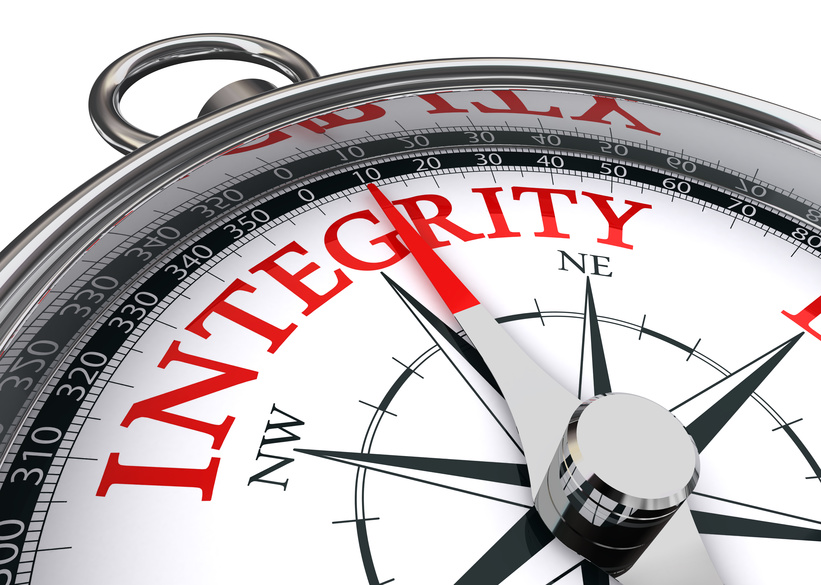 Standard F

Avoiding situations that may suggest improper influence over you in your State job

Standard H
Avoid conduct that may suggest you have violated the public trust
[Speaker Notes: As public servants, State employees are held to very high standards of integrity and conduct. These “Integrity Standards” set the public “optics test” for professional behavior. 

Standard F really focuses more on professional behavior... (Read Standard F) So don’t act like you can be influenced. If it looks like you could be improperly influenced, that’s enough to violate this standard.

Standard H again features the public optics test. (Read Standard H) We must not act in ways that give the appearance of misconduct. If it might look suspicious, don’t do it.

These two standards do not carry a monetary or civil penalty; however, you could still face disciplinary action from your agency. 

Segue: Next we will take a look at some other areas to be aware of when considering conflicts of interest…]
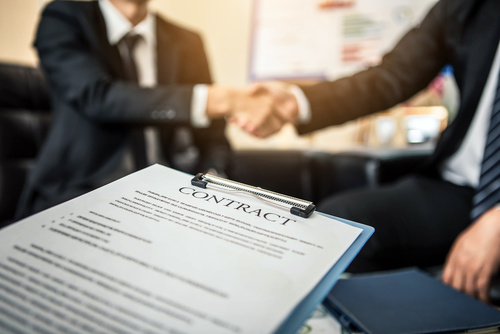 Personal Business with the State
Contracting with the State
You may not contract with any State agency for the sale of goods or services worth more than $25, unless there is public notice and competitive bidding.
[Speaker Notes: State officers and employees must always put the public interest ahead of their own. This is especially important when engaging in outside business activities that involve State interests.  

(Review Slide) Your private business can sell goods or services to the State as long as you go through the same competitive bidding process as other private entities. POL 73(4)

Segue: There are some types of activities that your private business may not be allowed to conduct with the State…]
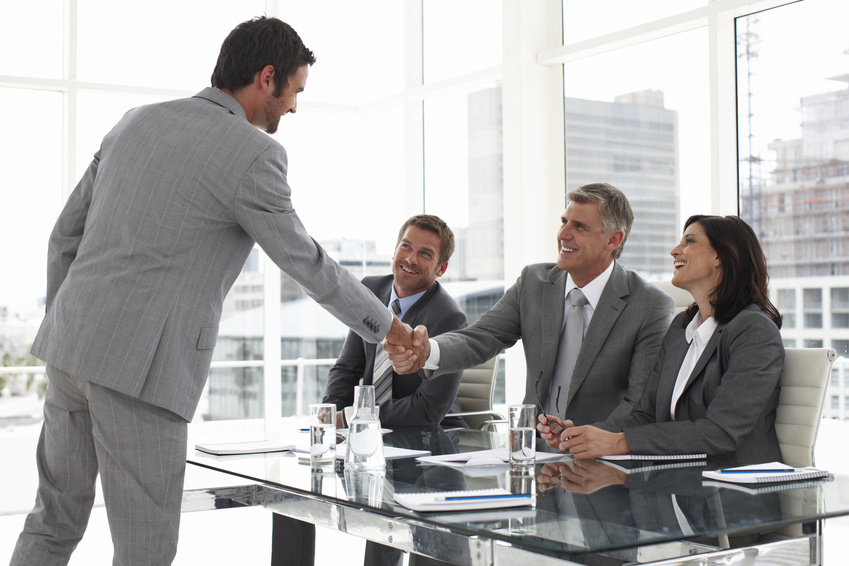 Representation Before the State and Prohibited Communication
There are limits when you may appear or render services on behalf of yourself or another in connection with a matter before the State.
You are prohibited from receiving compensation in connection with:
Real estate transactions
Rate-making proceedings 
Adoption or repeal of regulations 
Obtaining grants or loans
Licensing or permitting
Lobbying
Actions against the State in the Court of Claims
[Speaker Notes: State officers and employees are prohibited from receiving compensation in connection with real estate transactions, rate-making proceedings, adoption or repeal of regulations, obtaining grants or loans, licensing/permitting, lobbying, and actions against the State in the Court of Claims.

As key State agency functions, it would represent a conflict of interest for you to try to influence these functions as both a private citizen and a public servant.
POL 73 (3) & (7)

Segue: Some other kinds of conflicts of interest are more easily recognizable…]
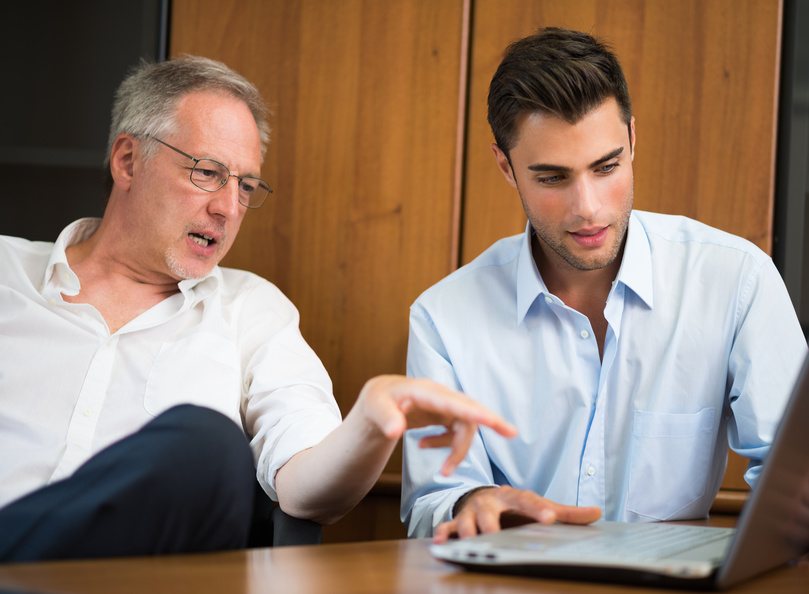 NepotismShowing favoritism to family
What you need to know:
Includes non-relatives living in your household 
Affects decisions to hire, promote, supervise, discipline, or discharge certain relatives
Affects decisions awarding contracts or investing public funds
[Speaker Notes: Nepotism is favoritism shown on the basis of family relationship. This restriction says you can’t participate in the personnel decisions related to your relatives, and you can’t give contracts to relatives, or invest State $ with a relative.

A “relative” is one who is a direct descendant of your grandparents or the spouse of those common descendants. What you may not know is that anyone living with you in your household is also considered a relative, regardless of actual relationship.

Best practice: Inform your supervisor or Ethics Officer if you are asked to be involved in personnel decisions for anyone you may know personally. There might be an “appearance” issue to consider. Let your Ethics Officer make the determination of whether recusal is appropriate.

Segue: Avoiding the appearance of a conflict is also important when you join State service…]
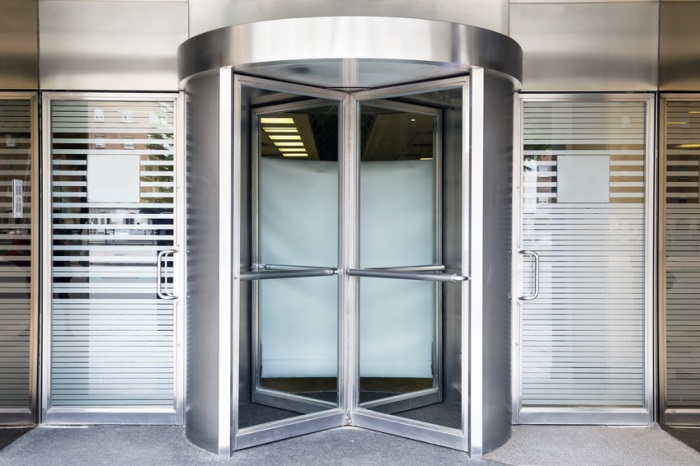 Former Business 
RelationshipsReverse Two-Year Bar
Impacts private sector employees who are entering State service

May require two-year recusal

Prevents the appearance of preferential treatment to prior private sector employer or clients
[Speaker Notes: This affects former private sector employees who are newly entering State service.  
You may be required to recuse yourself from matters directly involving your former private sector employer for a “cooling off period” of two years from when you left your private sector employment.
Its purpose is to prevent you from giving preferential treatment to or be unduly influenced by your former private sector employer.  


If your Ethics Officer or the Commission determines that your recusal is appropriate, it runs for two years from the date that you terminated employment with the private employer. The agency has broad discretion to authorize the employee’s participation if the circumstances show that the interests of the government outweigh the concern that a reasonable person may question the integrity of the agency’s programs.


(Trainer Note: More information can be found in advisory opinions 98-09 and 07-04.)]
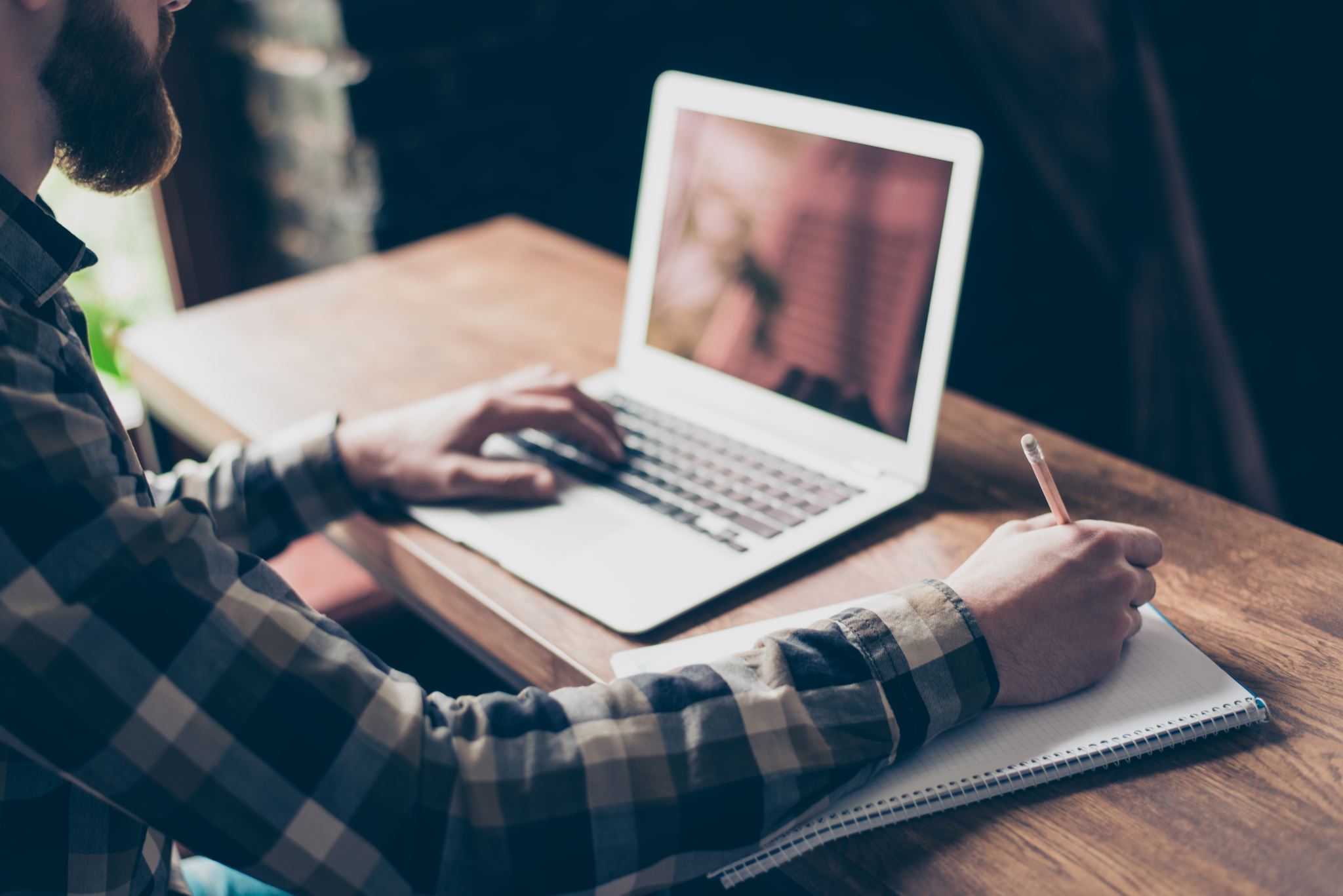 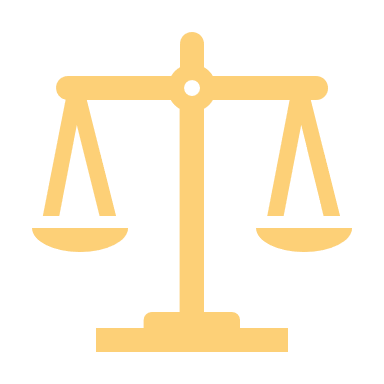 Ethics Check
A State employee used an agency computer to install and run software to help a relative and used official agency letterhead and his State email address in a letter requesting payment for the services.
How did he violate Public Officers Law?
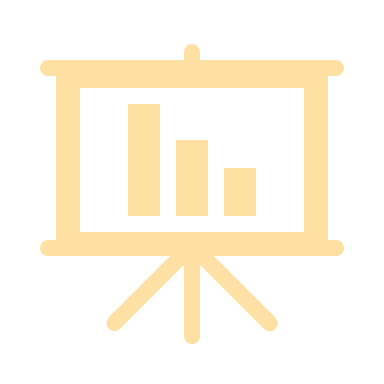 Poll Time!
[Speaker Notes: [Read slide]
Poll Question:
How did he violate Public Officers Law? (Multiple Choice – use Standards of Conduct)

Answers: 
Misuse of state resources (computer, email, letterhead), and request of payment implies official capacity. 
This violated Public Officers Law §74(3)(d), which provides that no officer or employee should use or attempt to use his official position to secure unwarranted privileges or exemptions for himself or others.  The employee settled the action by paying a $1,000 fine.

Segue: Our personal outside activities are also an area where we must consider potential conflicts of interest…]
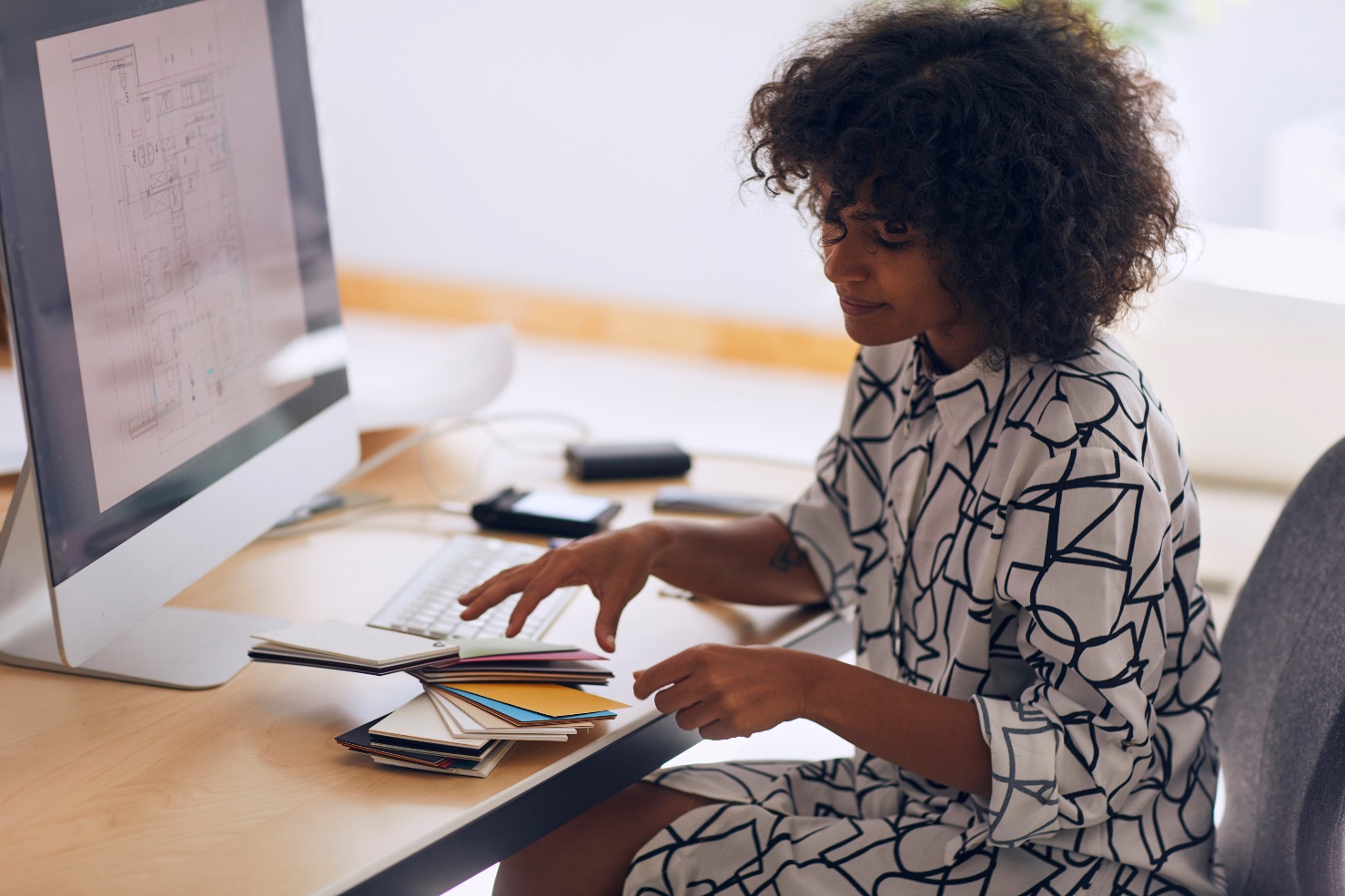 Public Officers Law § 73 and § 74
Outside Activities
[Speaker Notes: We must make sure that our personal outside activities don’t represent a substantial conflict of interest with our public service, and there are many factors to consider…

[Trainer Note: Regulations governing Outside Activities are found in 19 NYCRR Part 932]]
What is an outside activity?
Any activity or obligation that is unrelated to your State employment.

Outside activities may not
occur during your regular work hours
use State resources
conflict with your State job
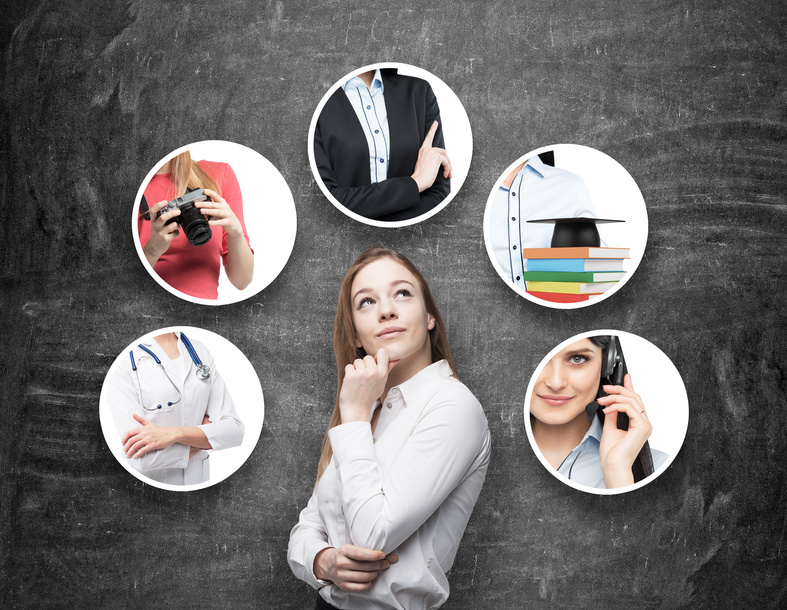 [Speaker Notes: (Review slide)

The general rule about participating in outside employment or similar activities is to look at it from both POL §§ 73 & 74.  It can’t violate the restrictions in 73, but it also can’t give the appearance of a conflict of interest, benefit, or preferential treatment under the Code of Ethics in POL 74.

Most agencies also have additional policies that address outside activities. You should seek advice from your agency ethics officer before engaging in outside activities.

Segue: Let’s look at some of the considerations…]
General Provisions
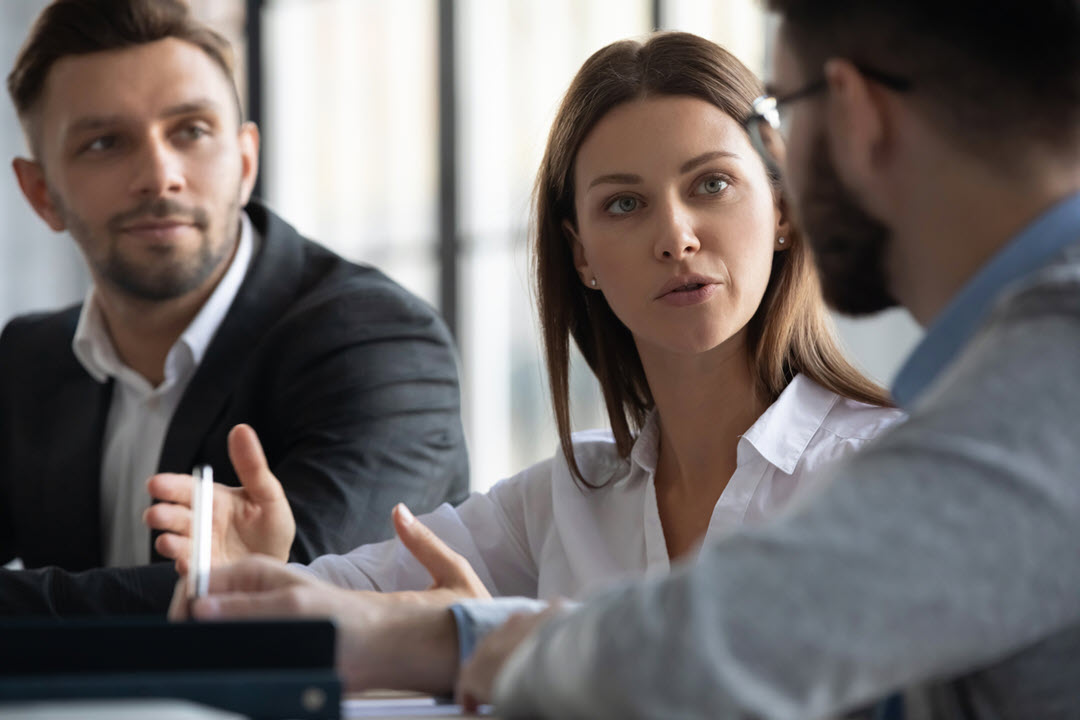 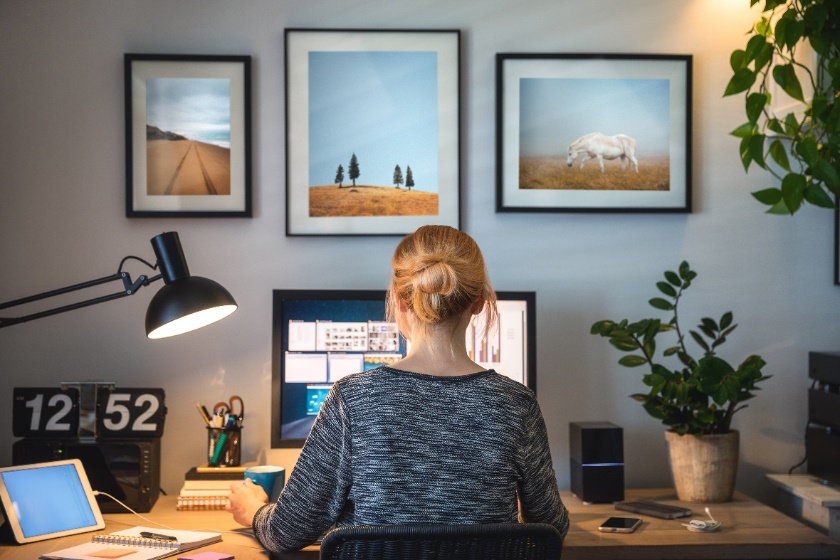 The law: POL § 73
Applies broadly 
Restrictions on selling goods or services to the State
Restricts paid outside activities
Prohibits State employees from lobbying
The regulations: 19 NYCRR 932
Applies to Policymakers
Requires approval
Restricts participation in certain political activities
Requires a yearly notification to the agency Ethics Officer
[Speaker Notes: POL 73 places restrictions on some professional activities; the regulations in Title 19 NYCRR Part 932 (“Part 932”) clarify and expand those restrictions.

POL § 73 - What the law says:
The law applies broadly to all State officers and employees
There are restrictions on selling goods or services to the State
Restricts outside activities for compensation before any State agency
Prohibits State employees from engaging in paid lobbying activities

Part 932 - What the regulation says:
Applies to FDS filers designated as policymakers 
Your Outside Activity can’t be in conflict with your State responsibilities, so your Ethics Officer must approve it in advance. 
Restricts participation in certain political activities
Requires a yearly notification to the agency Ethics Officer that you are still engaged in that Outside Activity

Segue: All filers should consult with their Ethics Officer on their outside activities, but for policymakers, getting approval is a requirement…]
Approvals for Policymakers
[Speaker Notes: Who approves your outside activity depends on what it is and how much you expect to earn. If your activity will earn (or you expect it to earn) greater than these threshold amounts, you need approval.

(Review slide)

Agency approval usually happens through the Ethics Officer or a designee.

Segue: There are some specific kinds of activities that should prompt you to seek guidance…]
Specific Provisions: Policymakers
Seek guidance for activities including but not limited to:
[Speaker Notes: Please seek guidance from either your Ethics Officer or the attorney of the day for any of the following activities:
(Review slide)  

Segue: Here's another ethics check...]
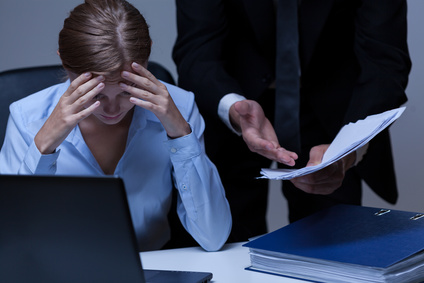 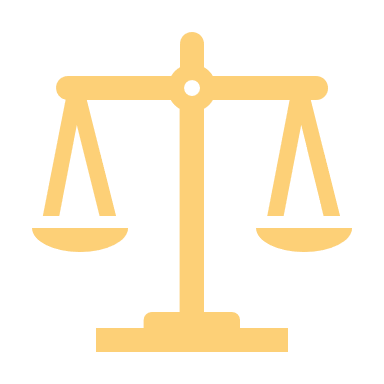 Ethics Check
A State employee engaged in private consulting work assisting private businesses with licensing applications before the State Liquor Authority and failed to report outside income from this business. She also failed to disclose her ownership and income from rental property.
How did she violate Public Officers Law?
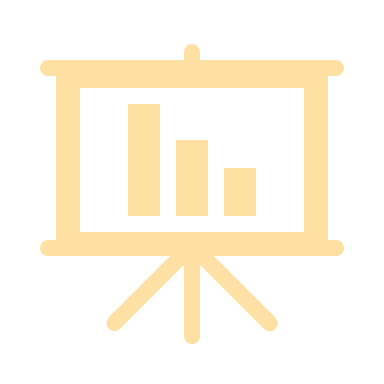 Poll Time!
[Speaker Notes: [Read Slide]

Poll Question: How did she violate Public Officers Law? (Multiple Choice – use Standards of Conduct)

Answer: This violated Public Officers Law § 73(7) which provides that no State officer or employee shall receive any compensation for the appearance or rendition of services in relation to any matter before a state agency in connection with a licensing matter, and Public Officers Law § 73-a(3) that requires a covered individual to report any income in excess of $1,000. The employee settled the action by paying an $8,000 fine.

Another area that has great potential for conflicts of interest involves accepting things of value…]
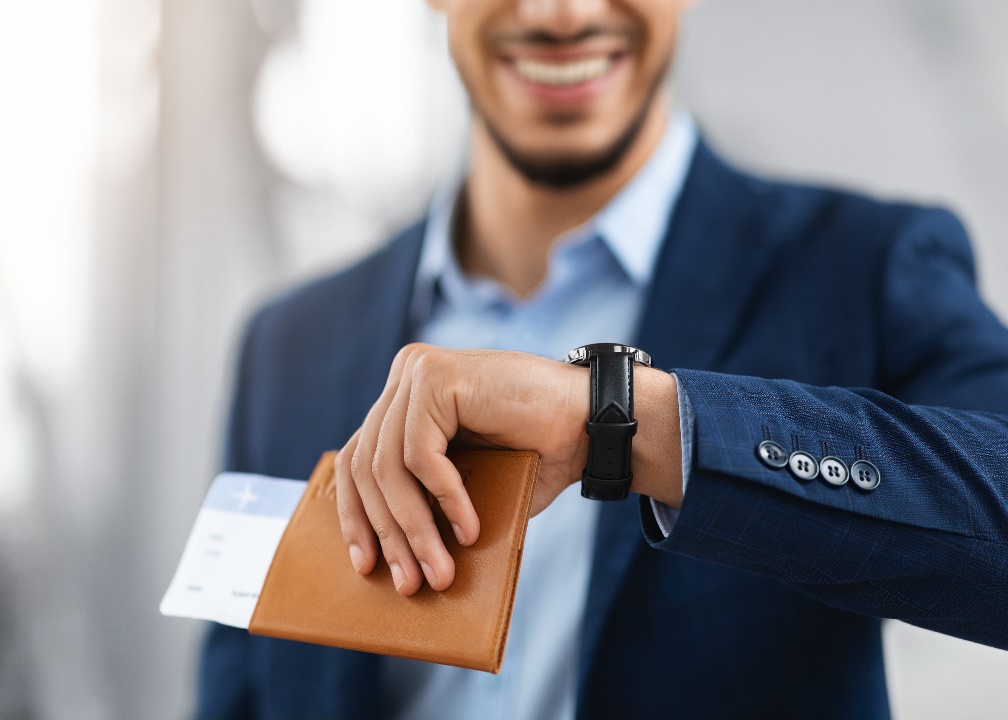 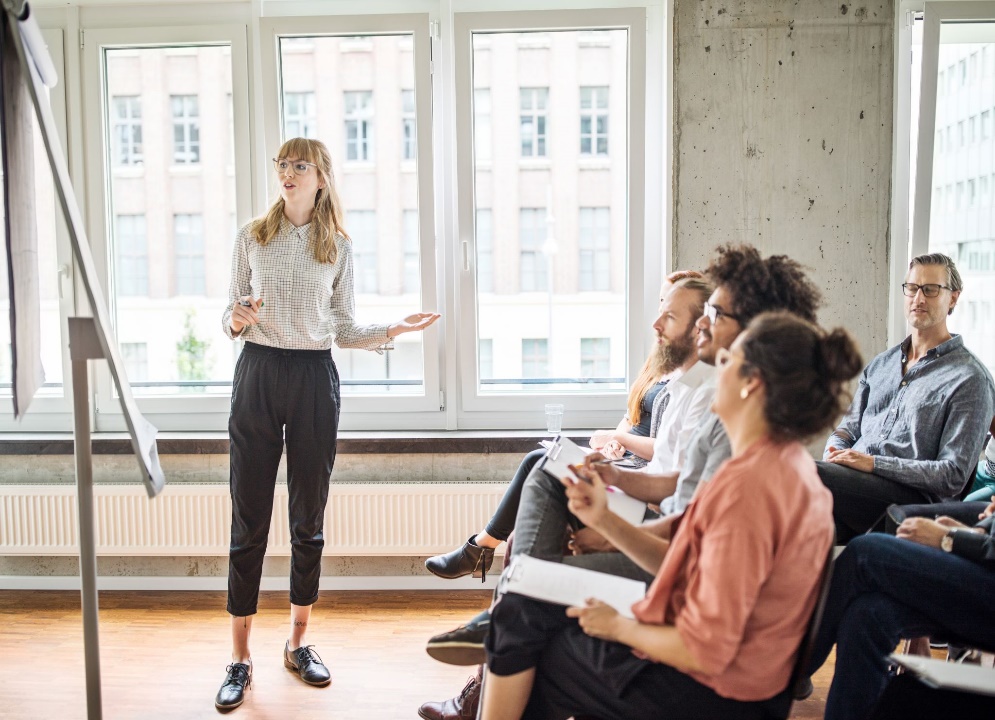 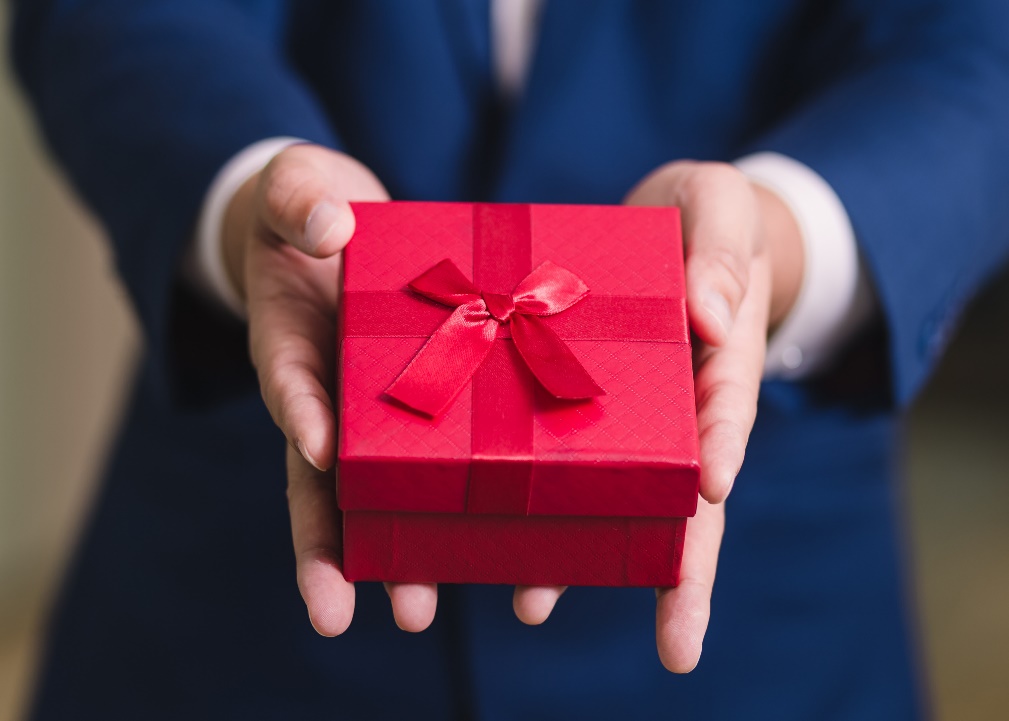 Public Officers Law § 73 and 19 NYCRR Part 933, 930, & 931
Gifts, Honoraria and Travel Payments
[Speaker Notes: As a public servant, any time you are offered something that has value, you must be sure that accepting it does not create an actual or apparent conflict of interest.]
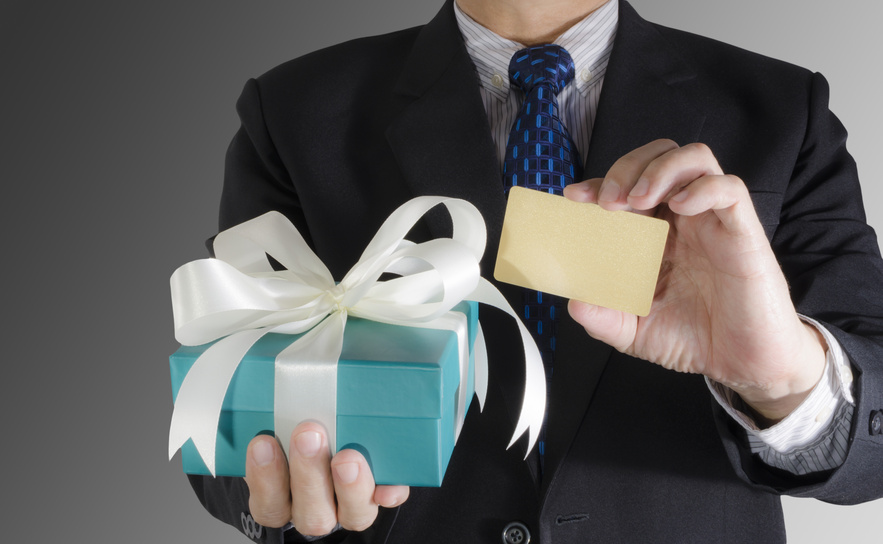 Avoiding Conflicts of Interest
Avoid circumstances that suggest you are misusing your official position

When offered a gift, examine the donor’s motivation for a potential conflict of interest
[Speaker Notes: Receiving gifts and other things of value is an area where there is sometimes confusion about what is allowable and what is not. 

(Review slide)

Many agencies have rules that are more restrictive than those outlined in POL 73. For example, many agencies have a zero-tolerance policy on the acceptance of gifts. It’s important to check with your Ethics Officer if you have questions on if it is allowable for you to accept a thing of value.

Segue: We’ll start with reviewing the gift rules, because the analysis we use for that is the same analysis that is used for other things of value, such as honoraria and travel reimbursements.]
Steps to the Gift Analysis
[Speaker Notes: The gift provisions in POL 73 and Title 19 NYCRR Part 933 require us to analyze whether accepting a gift might create a conflict of interest. 

We will first define what qualifies as a “gift,” then we will review the things that are excluded from that definition. 
It’s also important to know who is offering the gift, so we must look at them as a potential “interested source”.  
This will help us determine if the gift represents a conflict of interest and, therefore, is unable to be accepted.

Segue: Let’s first define “gift”…]
What is a gift?
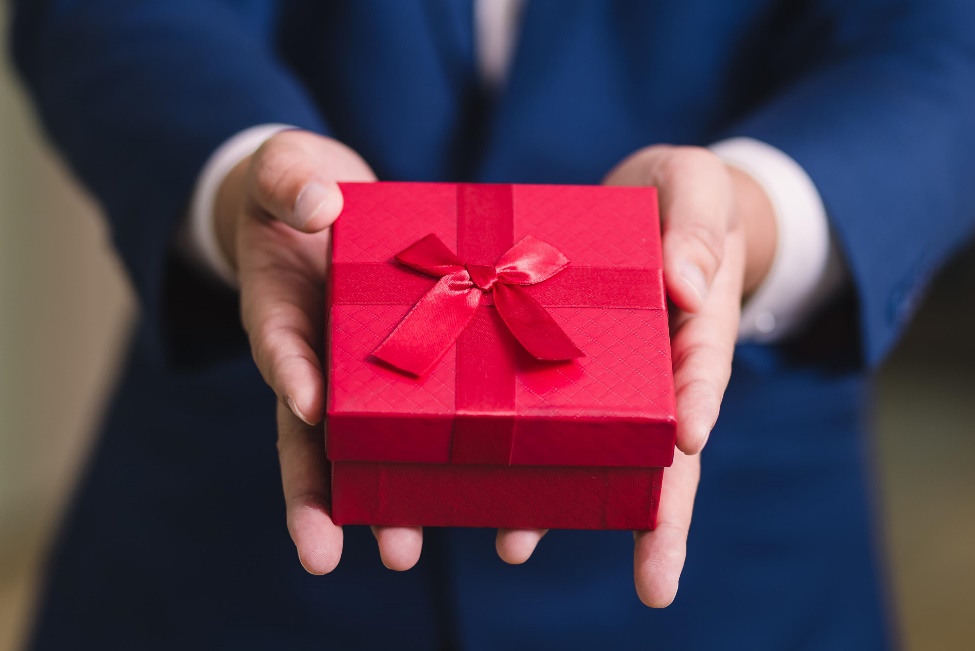 $ > 15 =
[Speaker Notes: Anything greater than $15 in value is generally considered a gift.

“Gift” has a broad definition, but it’s generally something of more than “nominal value.”  The Commission generally considers something with a fair market value of $15 or less to be of nominal value.

A Gift includes, but is not limited to, money, services, loans, travel, lodging, meals, refreshments, entertainment, forbearance, or a promise having a monetary value.

Segue: Now that we know what a gift is, let’s review the things that are NOT considered gifts…]
Gift Exclusions | Items
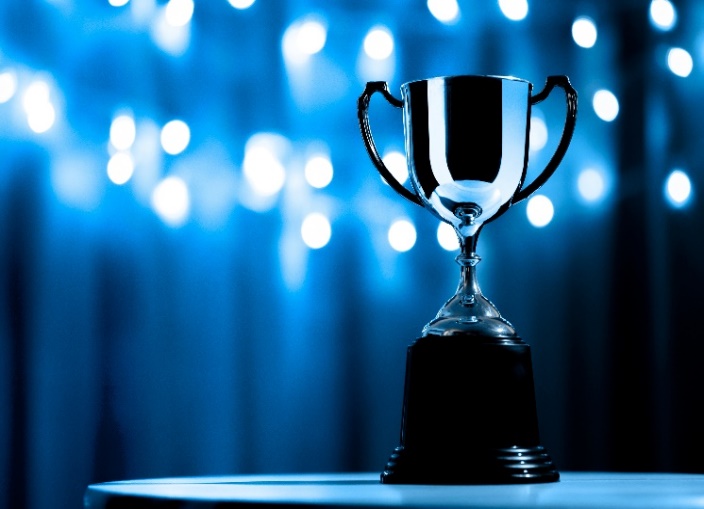 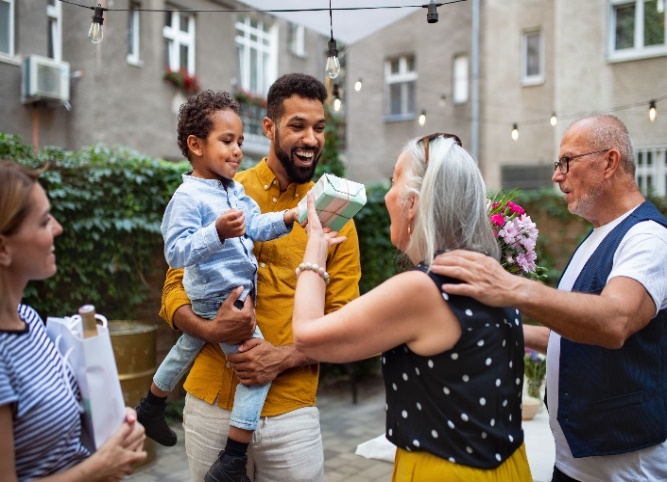 Awards or plaques 
Honorary degrees
Promotional items 
Widely available discounts
Gifts from family or friends
Campaign donations
Meals/beverages at professional and educational programs
Food/beverages worth $15 or less
Local travel payments
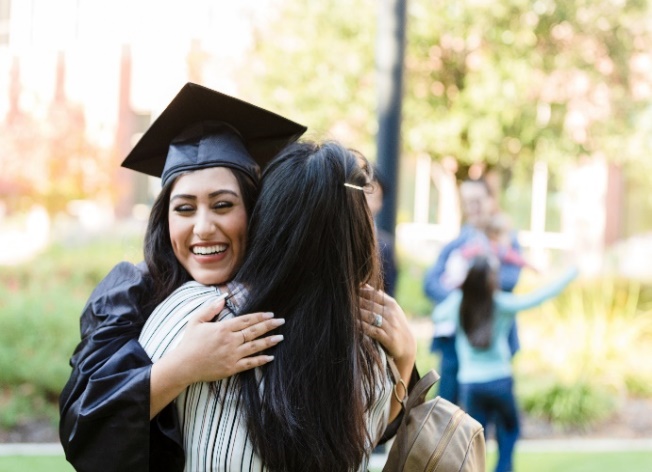 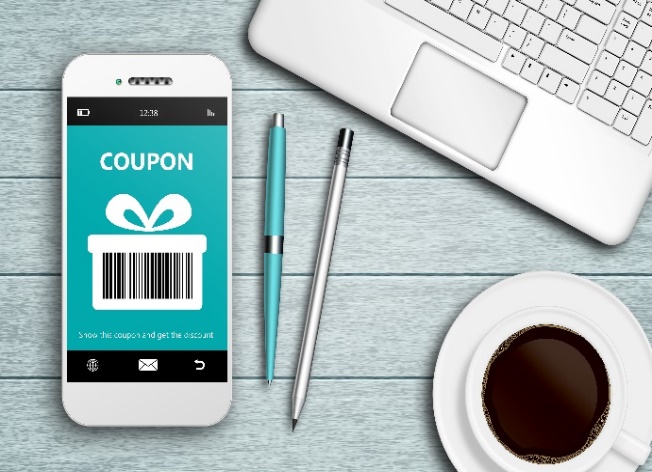 [Speaker Notes: These are things you may accept, as long as it doesn’t create the appearance of a conflict of interest.

These are not considered gifts:
Awards or plaques in recognition of public service
Honorary degrees
Promotional items with no resale value (e.g. conference “swag”)
Discounts available to the general public, all State employees, or certain State employees depending on the circumstances (e.g. cellphone discounts available to NYS employees)
Gifts from those with whom there is a demonstrated familial or personal relationship
Contributions reportable under the Election Law (e.g. campaign donations)
Meals and beverages provided to participants at professional and educational programs
Food or beverage valued at $15 or less per event
Local travel payments for tours related to your State job

Segue: There are a couple of additional gift exclusions that relate to events…]
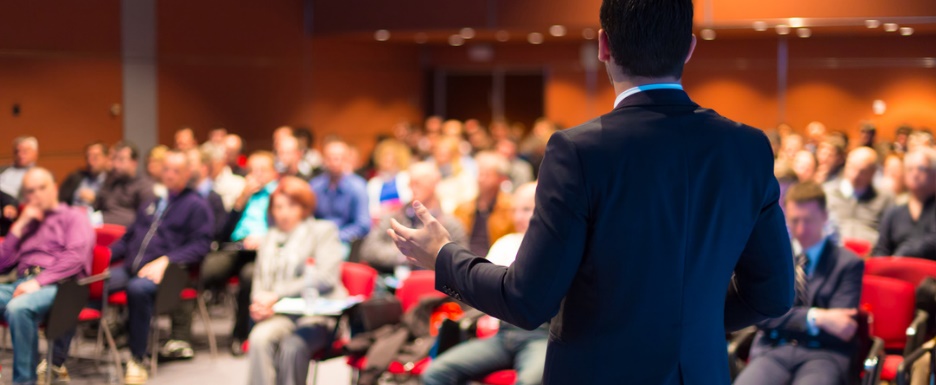 Gift Exclusions | Events
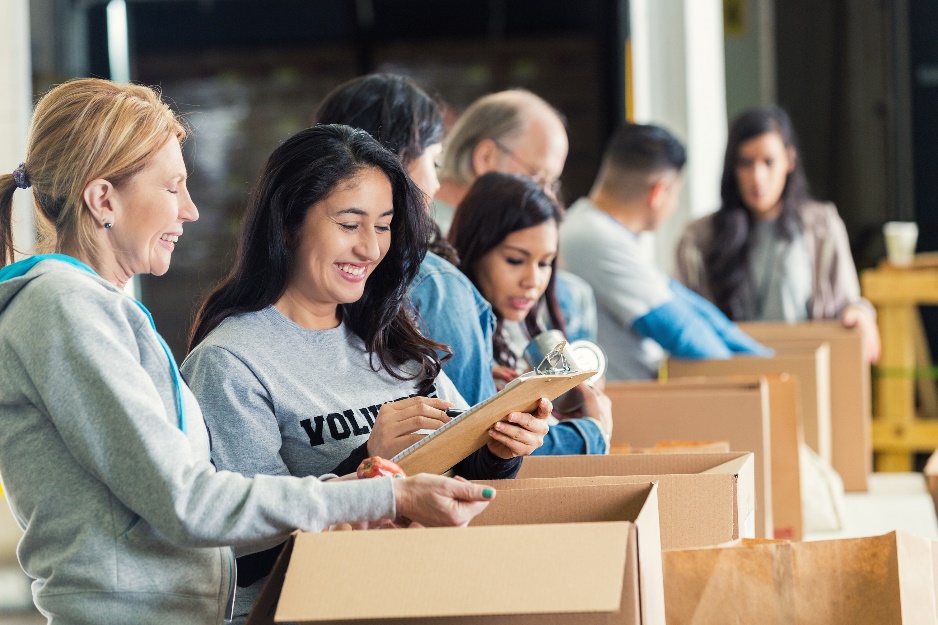 Informational Events 
Travel, food, and lodging for speakers

Charitable Events 
Complimentary attendance, food, and beverages 

Political Events 
Complimentary attendance, food, and beverages
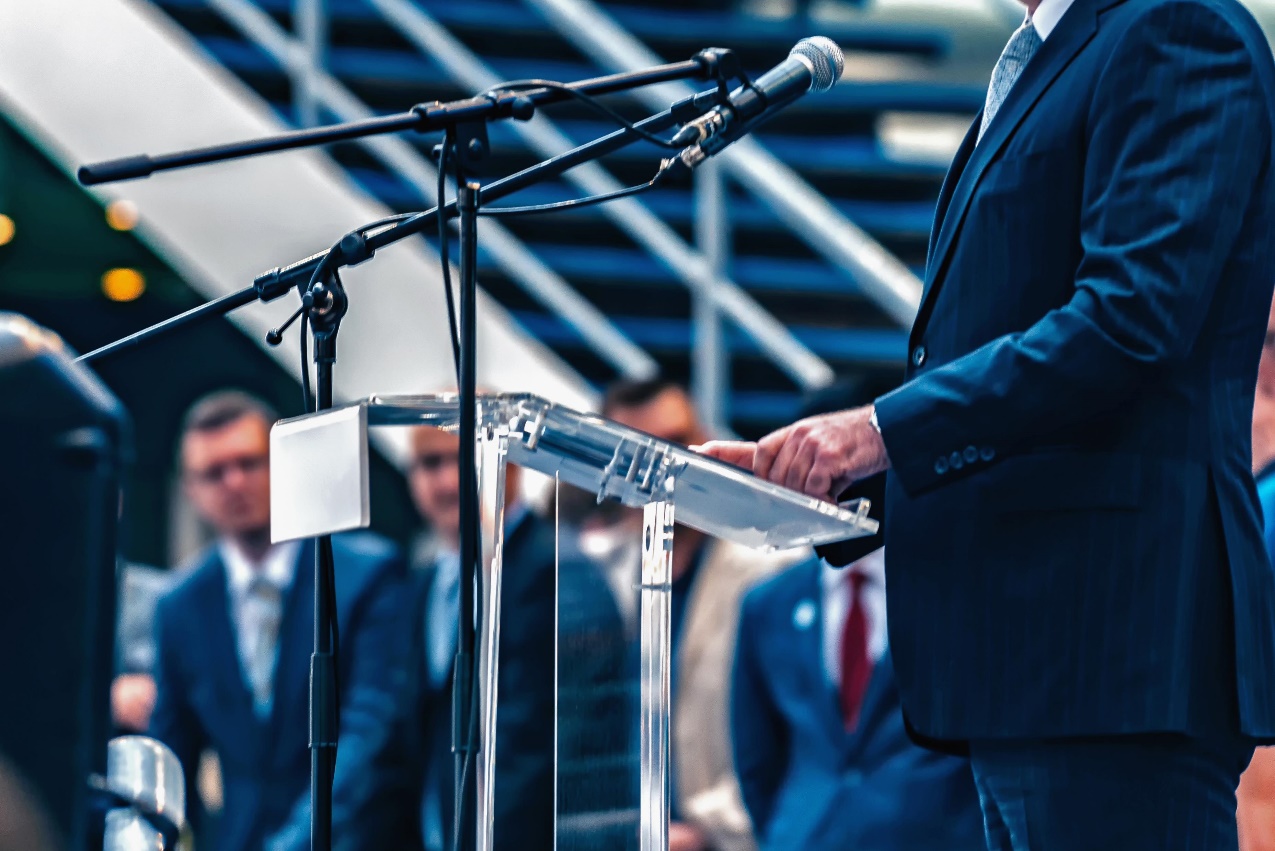 [Speaker Notes: Certain events are also excluded from the Gift rules.
Informational Events: If you are the speaker at an event hosted by a governmental entity or in-state accredited institution of higher learning who is paying the expenses or reimbursing you, you may accept travel, food, and lodging.
Charitable Events: You may accept complimentary attendance, including food and beverages, if the event’s primary purpose is to provide financial support to an organization that is registered as a bona fide charity (that is either registered as a charity with the Attorney General’s Office (unless exempt) or qualified under section 501(c)(3) of the Internal Revenue Code).
Political Events: You may accept complimentary attendance, including food and beverages, if the event’s primary purpose is to provide financial support to a bona fide political organization or a candidate for statewide office.

Segue: One other gift/event exclusion is a common scenario called the “Widely Attended Event”…]
Gift Exclusions | Widely Attended Events
Steps to qualify for the “Widely Attended Event” exclusion:
[Speaker Notes: You might be able to accept free admission to a “Widely Attended Event” if it meets the following conditions:

(Review slide)

The first 2 criteria help prevent an interested source from creating an event specifically to target you or your agency. 
The third criteria is official-specific, rather than event-specific - the event must be related to your official duties. (This can be satisfied if there is a speaker at the event who addresses an issue of public interest or concern.) Example of a ceremonial function might be throwing out the first pitch in a baseball game. 

Give your Ethics Officer plenty of advance notice so they can thoroughly vet this event prior to your attendance.  

Parameters of Exclusion:
Food and beverage is only permissible if offered to all participants
The WAE exclusion does not cover entertainment, recreational, or sporting activities unless the presentation addressing the public interest or concern is delivered during the entertainment, recreational, or sporting activity

Segue: We need to review the concept of an “Interested Source”…]
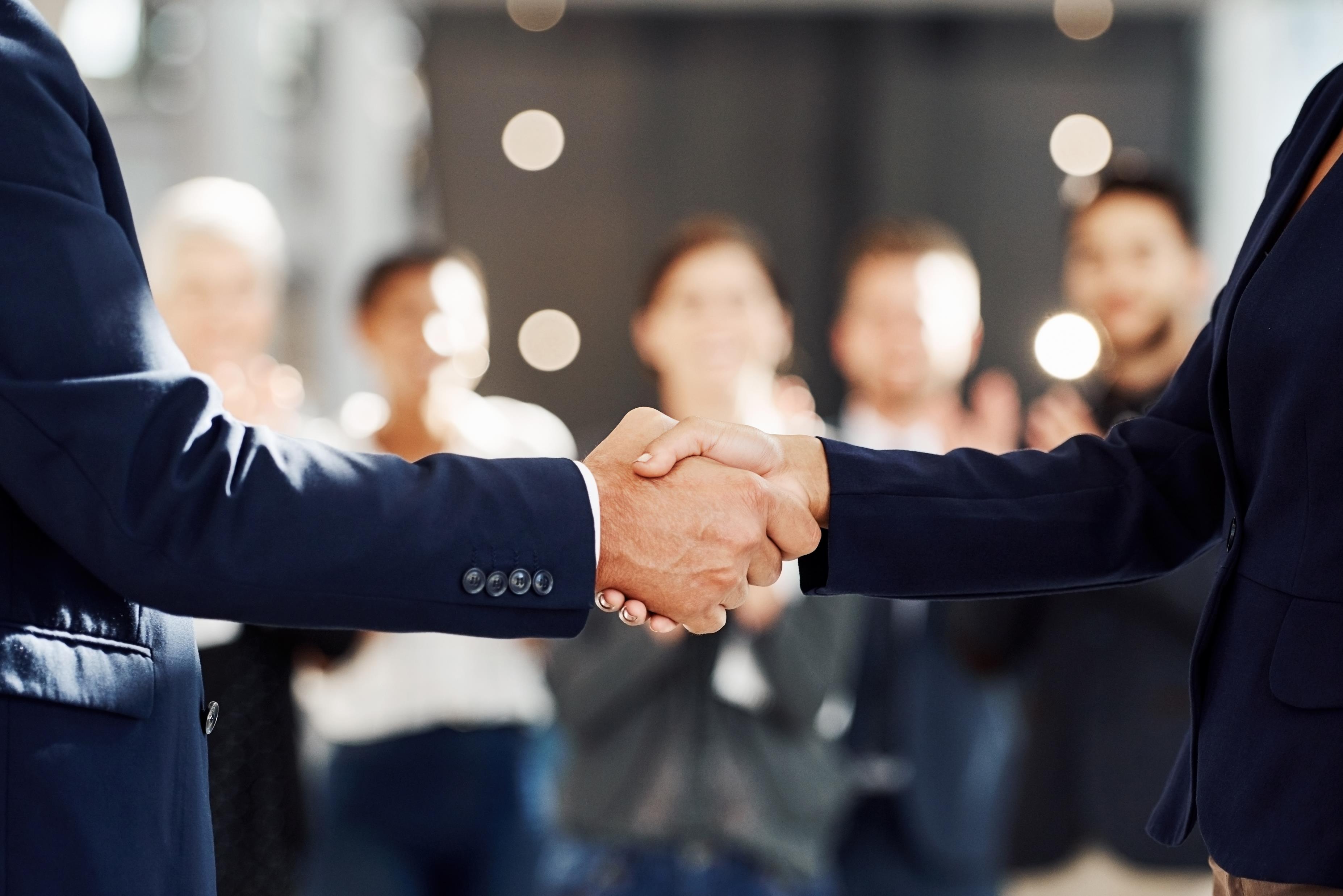 Interested Source Analysis
Is regulated by or appears before you or your agency
Has contracts with, or seeks contracts with, you or your agency 
Is a registered lobbyist or client of a lobbyist that lobbies your agency
Is the spouse or the minor child of a registered lobbyist or client of a lobbyist that lobbies your agency
Is involved in ongoing litigation that is adverse to you or your agency 
Has received or applied for funds from your agency at any time during the previous year, up to and including the date of the proposed or actual receipt of the gift
Attempts to influence you or your agency in an official action
[Speaker Notes: An interested source is a person or entity that has a vested interest in influencing you or your agency.  An interested source can be any of the following:
(Review slide)

Generally, you cannot accept a gift or any thing of value from an Interested Source.  

Segue: Now that we know what is and isn’t a gift, and who is an Interested Source, we can conduct the gift analysis…]
Gifts: Step by Step Analysis
[Speaker Notes: When deciding if it is allowable to accept a gift, consider the following questions:

 (Review slide)
  
Segue: There are other gift considerations as well…]
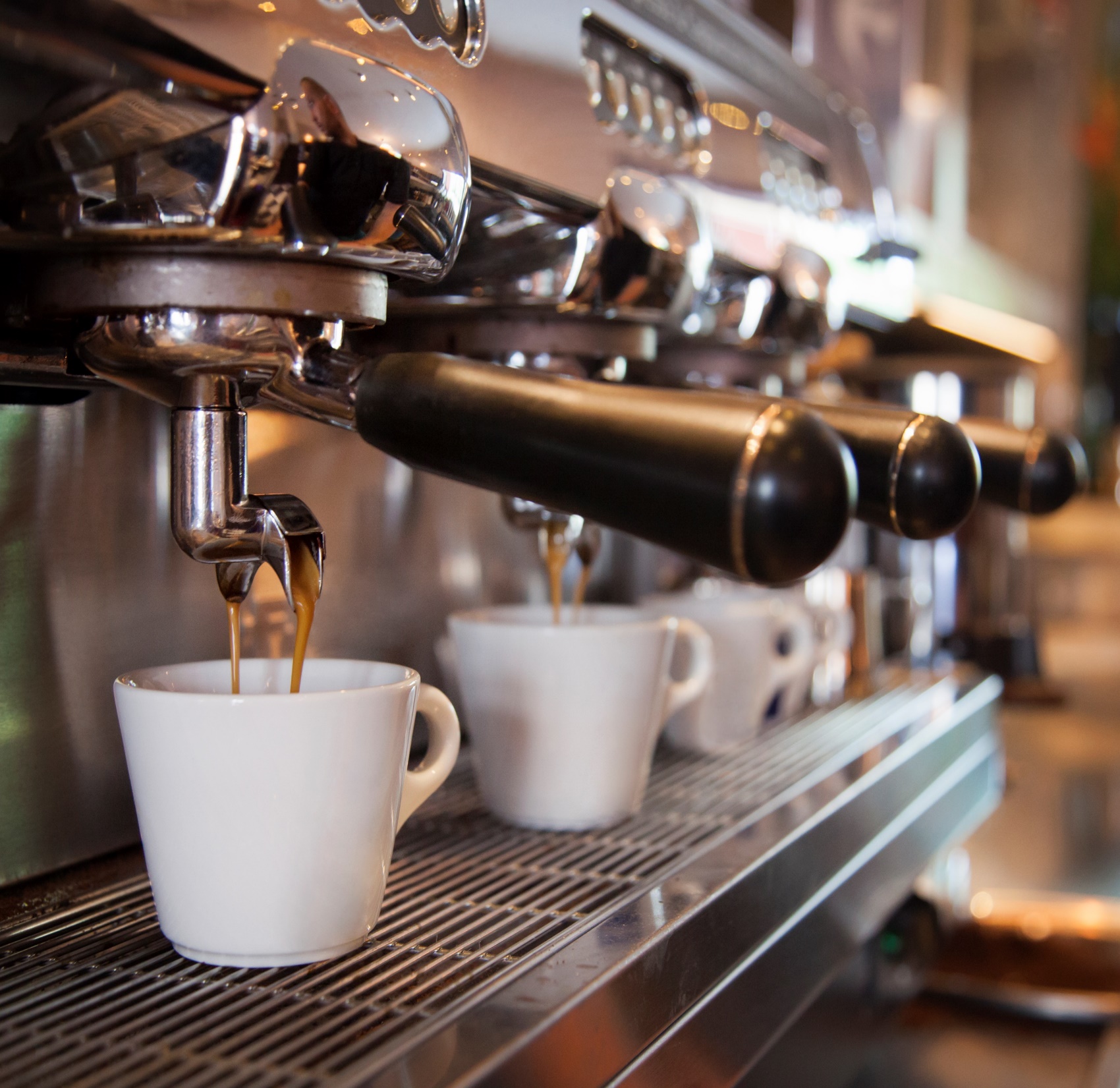 Conflicts of Interest and Gifts
Gifts to Third Parties
If you can’t accept the gift, you also can’t redirect it to anyone else
Multiple “Permissible” Gifts
Repeated nominal gifts from the same source can create an “appearance” problem
[Speaker Notes: Gifts to 3rd parties: You cannot take a gift the law prevents you from accepting and redirect that gift to a third party, including your spouse, child, or a charitable organization. 

Multiple gifts: If you accept multiple permissible Gifts from the same source, you could, depending on the circumstances, violate the Code of Ethics in POL § 74 by creating an actual or an apparent conflict of interest or an appearance of improper influence.

There are a number of factors that need to be considered before accepting gifts, so when in doubt, seek guidance.

Segue: let’s look at honoraria next…]
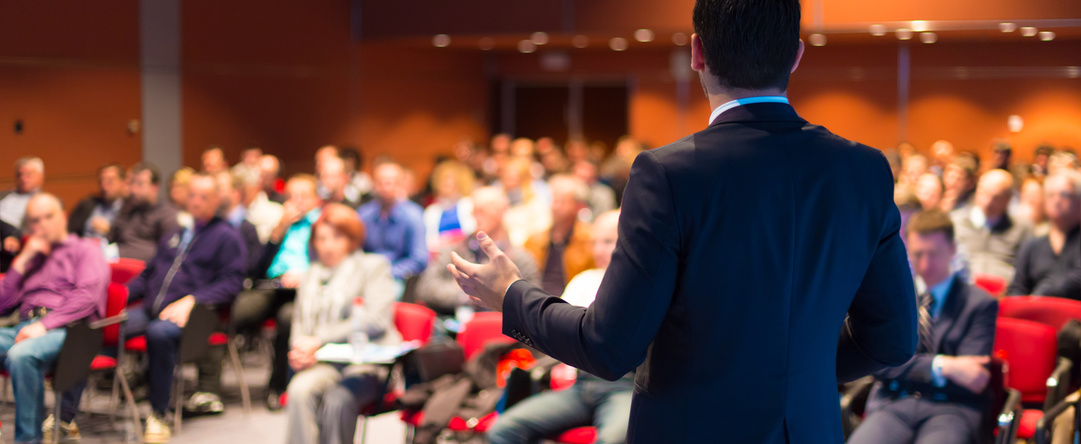 Public Officers Law § 73, § 74, and 19 NYCRR Part 930
Honoraria
[Speaker Notes: Honoraria are a thing of value, so let’s look at what needs to be considered…]
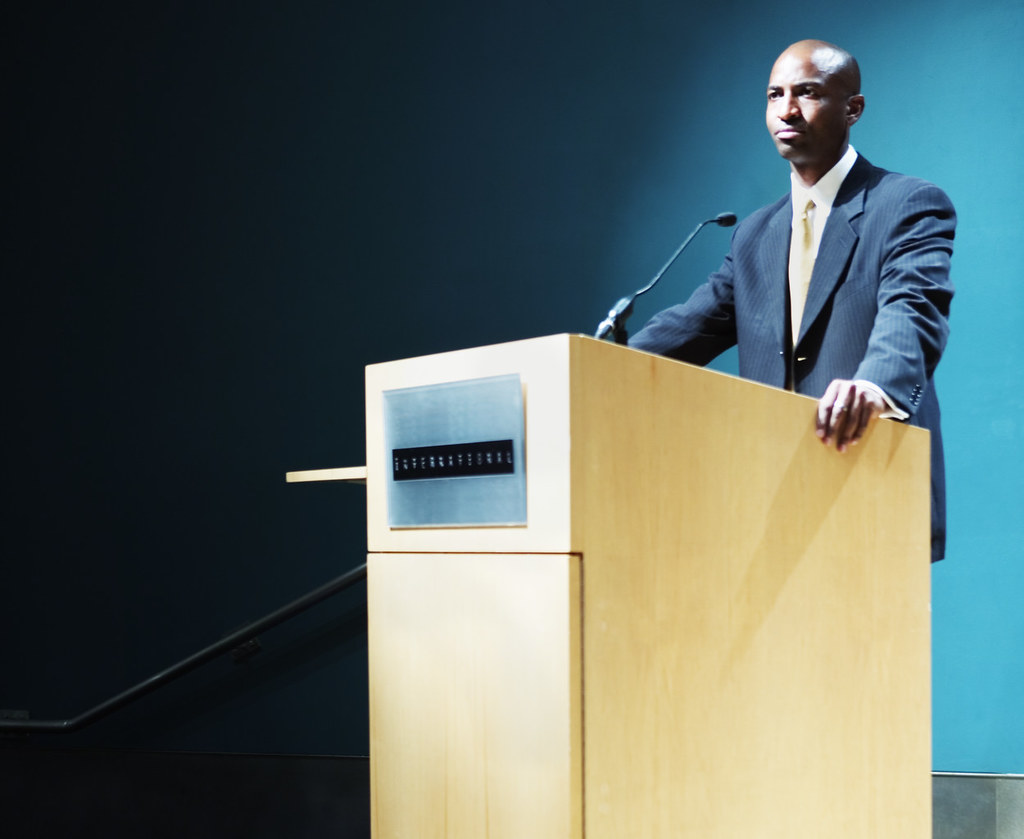 HonorariaWhat You Need to Know
Advance written approval by your Ethics Officer is required 
Over $1,000/year reportable on financial disclosures
Faculty members of SUNY & CUNY, and other specific titles, are exempt from approval procedures  
Statewide Elected Officials and Civil Department Heads cannot accept honoraria for speeches
Three-year record retention; available to Commission upon request
[Speaker Notes: Requests for approval must be made in advance to give the Ethics Officer time to review the activity for potential conflicts of interest between the outside organization and your agency that you may be unaware of.
Honoraria <$1,000 is reportable on the FDS, for those required to file
Because faculty are often expected to perform honorarium-generating tasks as part of their professional responsibilities, they are exempt from the approval procedures.
Giving speeches is a part of the duties for Statewide Elected Officials and Civil Dept heads, so they may not accept payment for speeches.
There’s a 3 year records retention rule for approvals

Segue: Let’s look at the factors that must be considered before your honorarium-generating activity can be approved…]
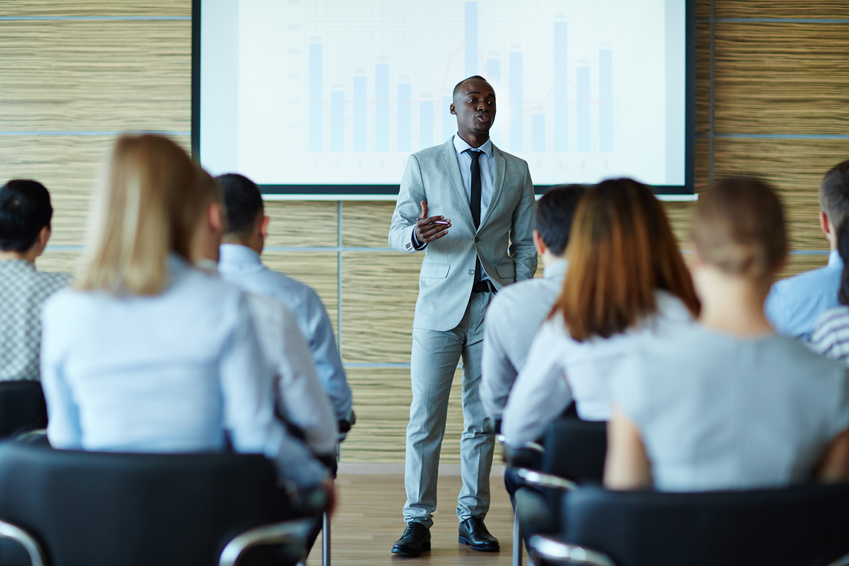 What is an Honorarium?
Payment or other compensation offered in exchange for a professional service or activity that is not part of your official duties, such as:
giving a speech 
writing an article
serving on a panel at a seminar or conference
[Speaker Notes: (Review Slide)
An honorarium may include expenses incurred for travel, lodging, and meals related to the service performed. 

Segue: Here’s what you need to know before performing the service…]
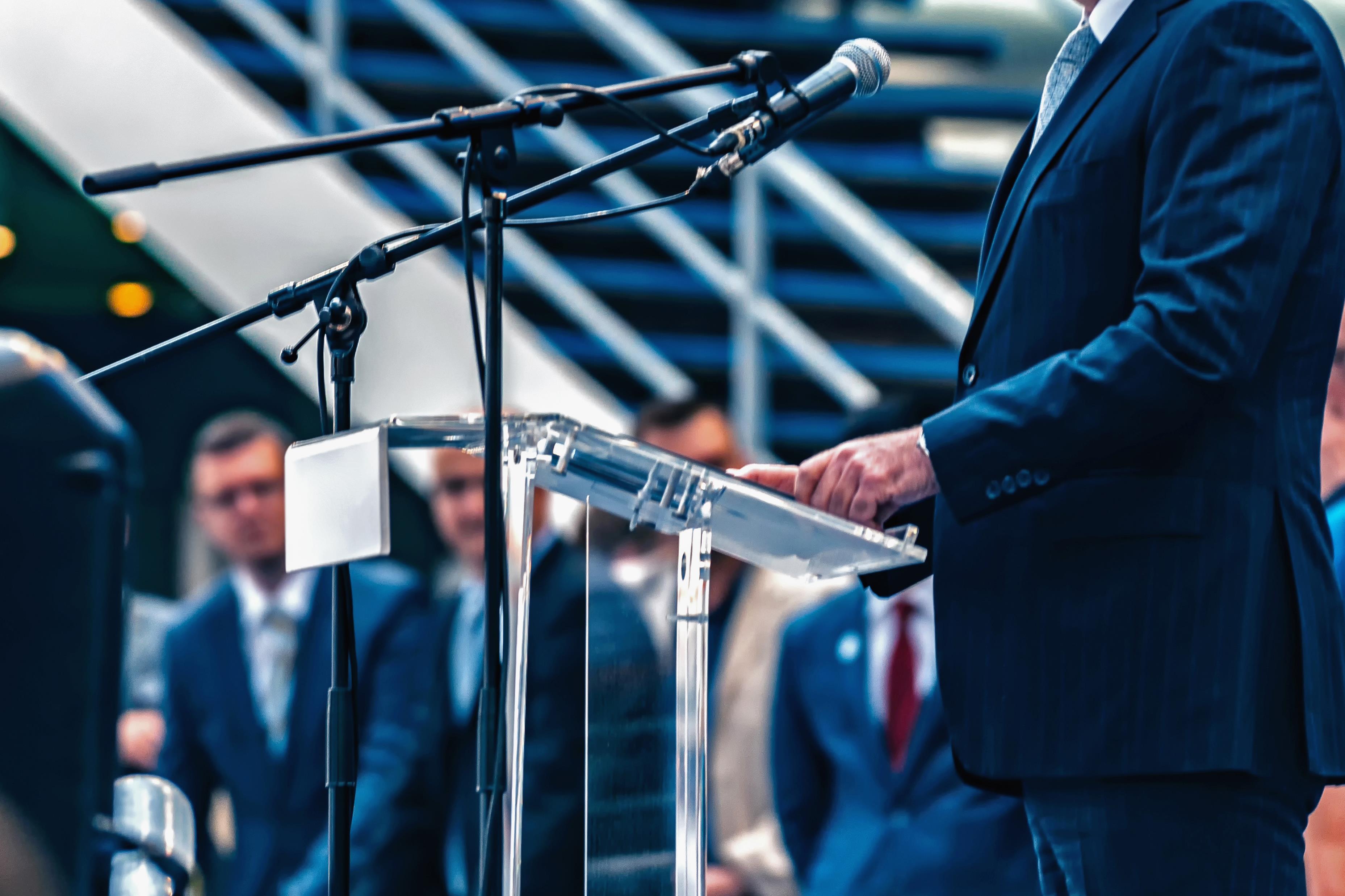 Restrictions on Honoraria
You may not:
Use State personnel or equipment 
Perform task on State time (must use vacation or personal leave if during the official workday)
Use State funds to pay for expenses
Accept payments from an Interested Source
Perform tasks that give appearance of conflict of interest
[Speaker Notes: There are several factors to consider when seeking approval for Honoraria.  
You cannot use State personnel or equipment to prepare the honorarium-generating activity.
If the service is to be performed during the official workday, you must charge vacation or personal leave. 
No State funds can be used to pay your attendance, registration, travel, lodging, or meal expenses.
If the honorarium is offered by or on behalf of an Interested Source, it can’t be used to either reward or influence you in performing your State job duties. 
The acceptance of an honorarium cannot violate the conflict of interest rules found in the Code of Ethics (POL § 74).

Segue: A related provision considers travel reimbursements…]
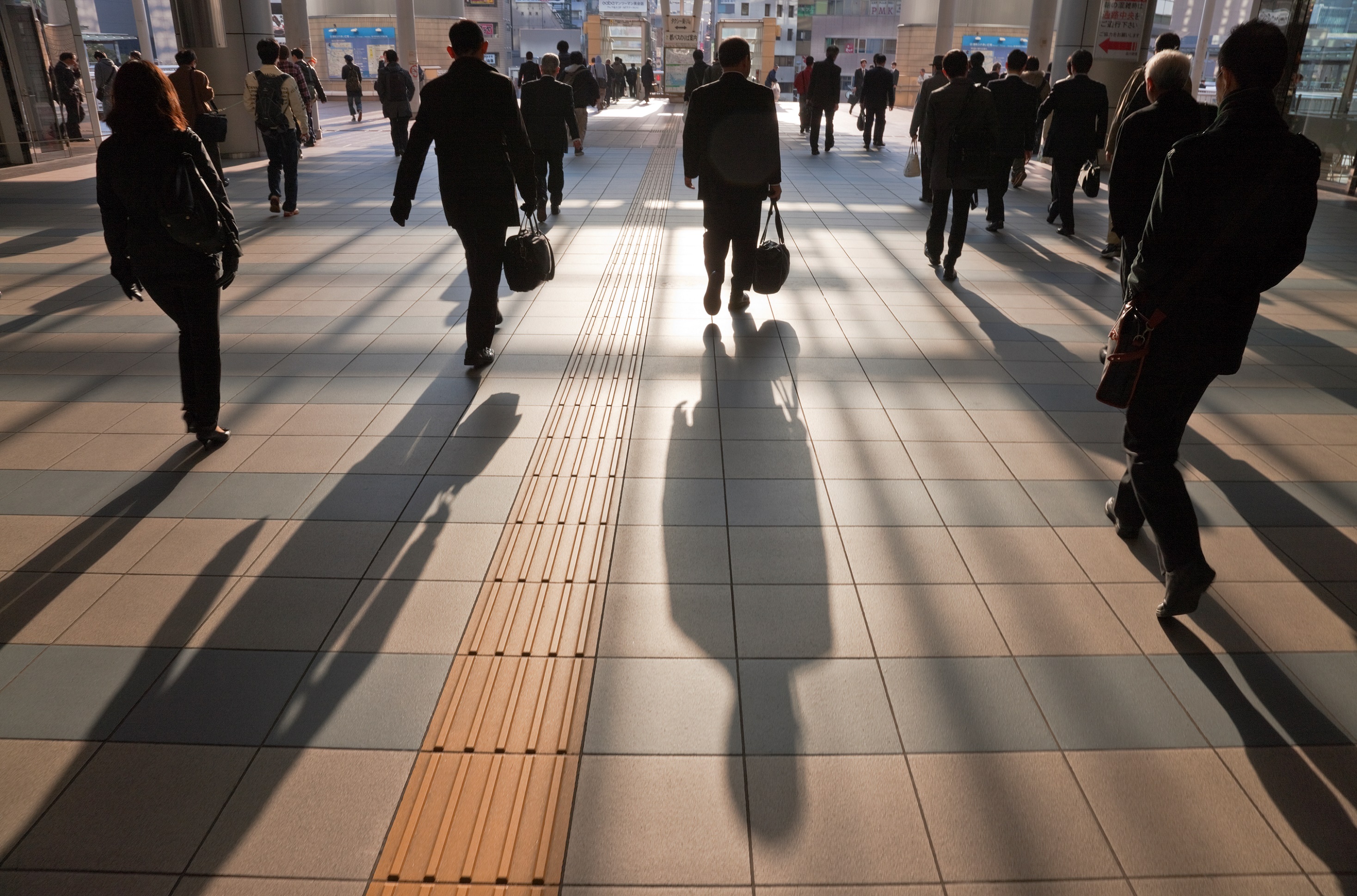 Reimbursements for State Travel
Public Officers Law § 73, § 74, and 19 NYCRR Part 932
Official Activity Expense Payments
[Speaker Notes: Travel reimbursements have value, so we must apply the same kind of thinking to these transactions as we do to other things of value…]
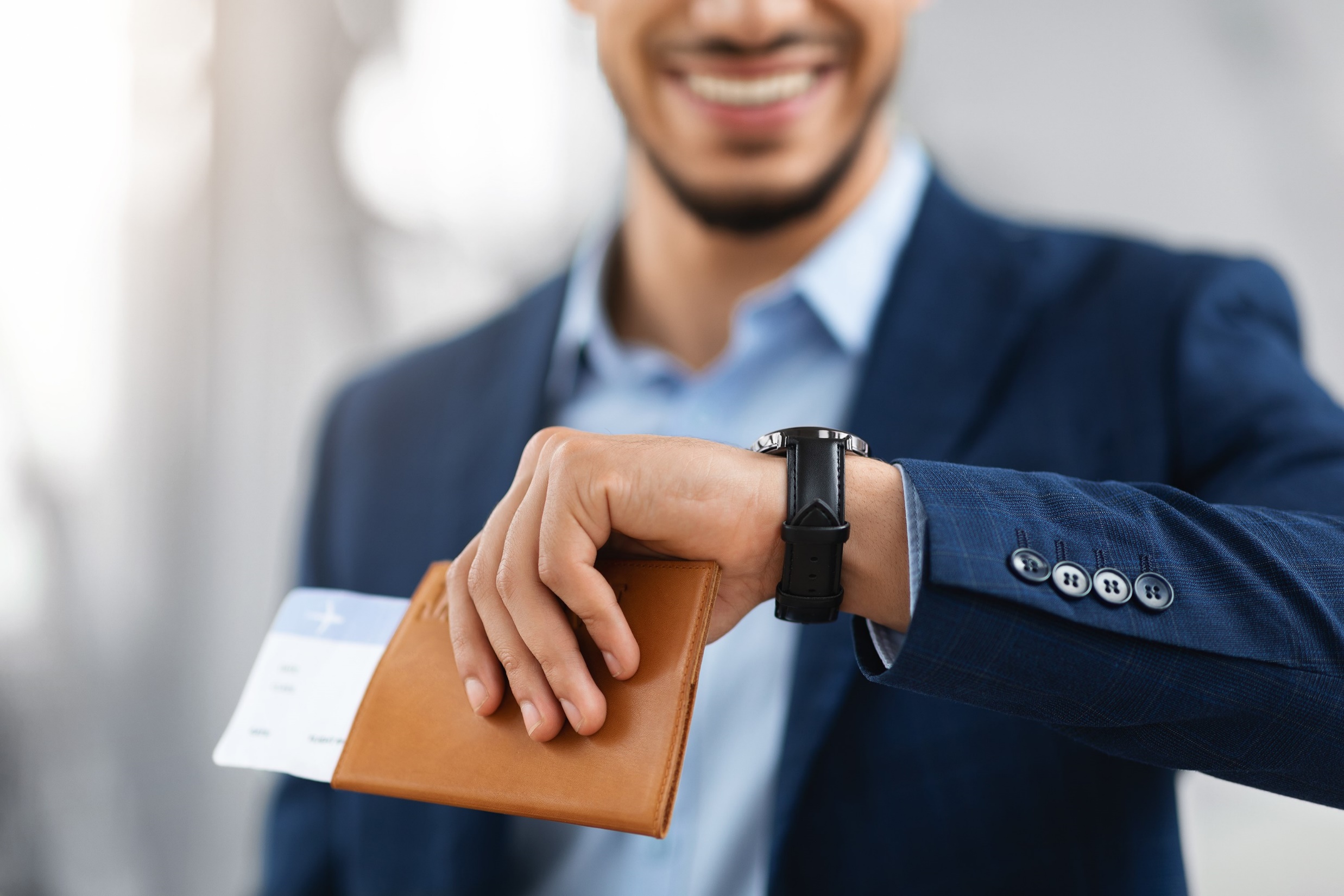 What is an Official Activity Expense Payment?
Travel reimbursement by a third party for an activity that is part of, and related to, your State job

All requests to approve a payment must be made to your Ethics Officer in advance.
[Speaker Notes: Certain kinds of reimbursements by third parties for work-related travel are allowed, but must be requested in writing and approved in advance.

Segue: There are things to consider to determine if you may accept payments for activity expenses. You must follow the same type of situational analysis as when considering gifts.]
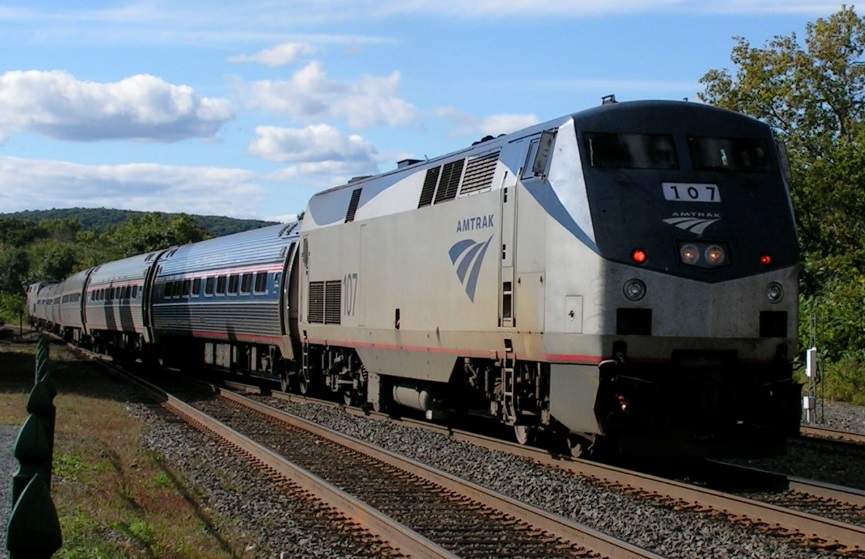 What You Need To Know
Mode of travel must conform to agency travel policy
Generally cannot accept payment or reimbursement from “Interested Source”
Over $1,000/year reportable on financial disclosures
Three-year record retention; available to the Commission upon request
[Speaker Notes: You can’t accept a first-class ticket. Mode of travel and related expenses must align with your agency’s current travel policy.
Payment or reimbursement from an “Interested Source” is generally not allowed.
Travel reimbursements over $1,000 from each source are reportable on the FDS, for those required to file. If third party pays travel expenses directly, these payments are not reportable on the FDS.
Agencies must retain all Official Activity Approvals for three years and make them available to the Commission upon request. 

Segue: Our next topic is about politics in the workplace…]
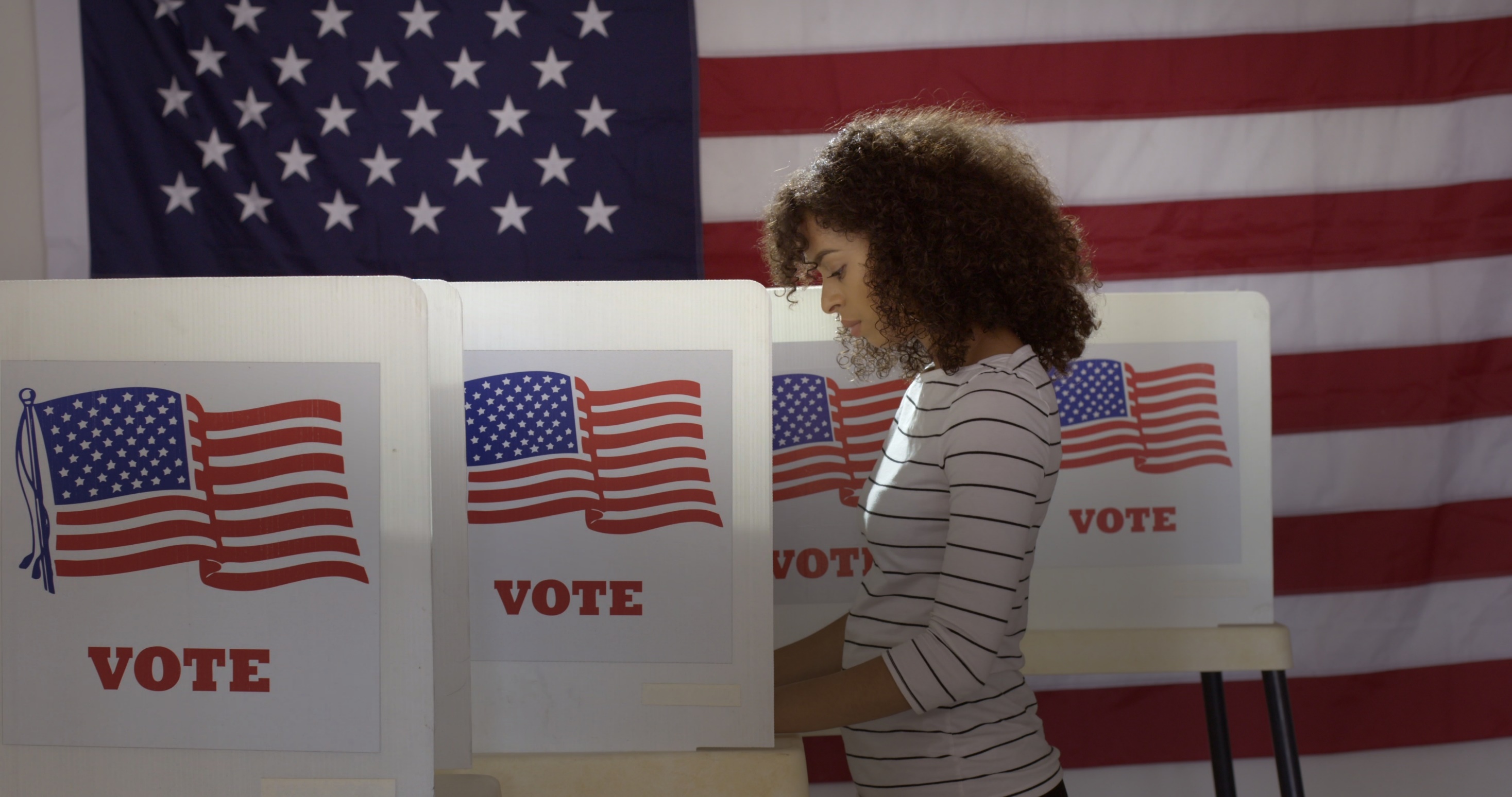 Public Officers Law §§ 73(16) and 73(17) and Civil Service Law § 107
Avoid Politics in the Workplace
[Speaker Notes: The Little Hatch Act (Civil Service Law § 107) addresses political activity in State service, and puts rules in place about what can and cannot be done at work.  It is modeled on the Federal “Hatch Act” which also seeks to prevent political activity in the workplace.]
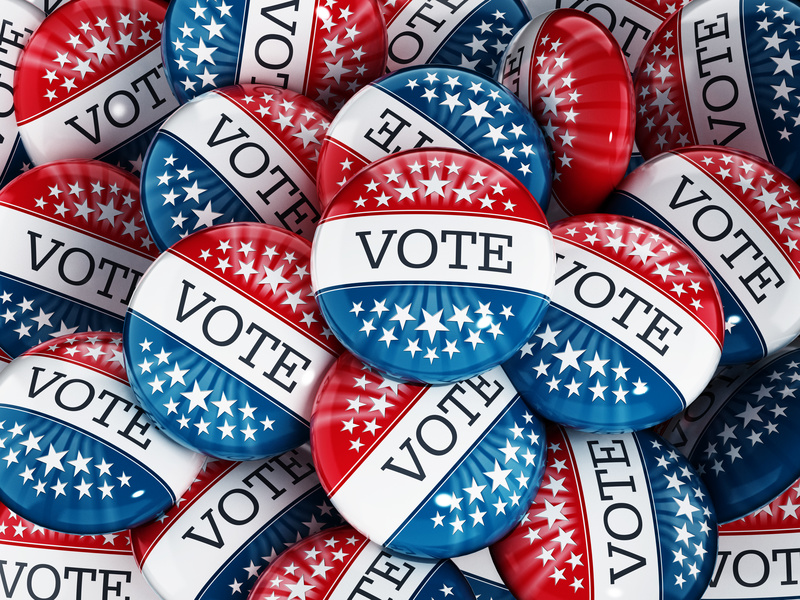 Politics in the State Workplace
The term "political activity" means doing something in active support of or opposition to a political issue, political party, a candidate for partisan political office, or a partisan political group. 

The State workplace should remain nonpartisan. Keep your personal political activities and opinions separate from your professional life.
[Speaker Notes: Political activity is restricted by POL §§ 73, 74, and Civil Service Law § 107.
(Review slide)

Segue:  Let’s look at what is prohibited…]
Restrictions on Political BehaviorPublic Officers Law §§ 73(16) and 73(17)
A State official or employee involved in awarding state grants or contracts may not request any State grantee or contractor to disclose their political party affiliation, campaign contributions, or votes cast

There will be no prejudice in awarding contracts for refusing to answer any such unlawful question

No State job seeker can be asked to disclose their political party affiliation, campaign contributions, or votes cast
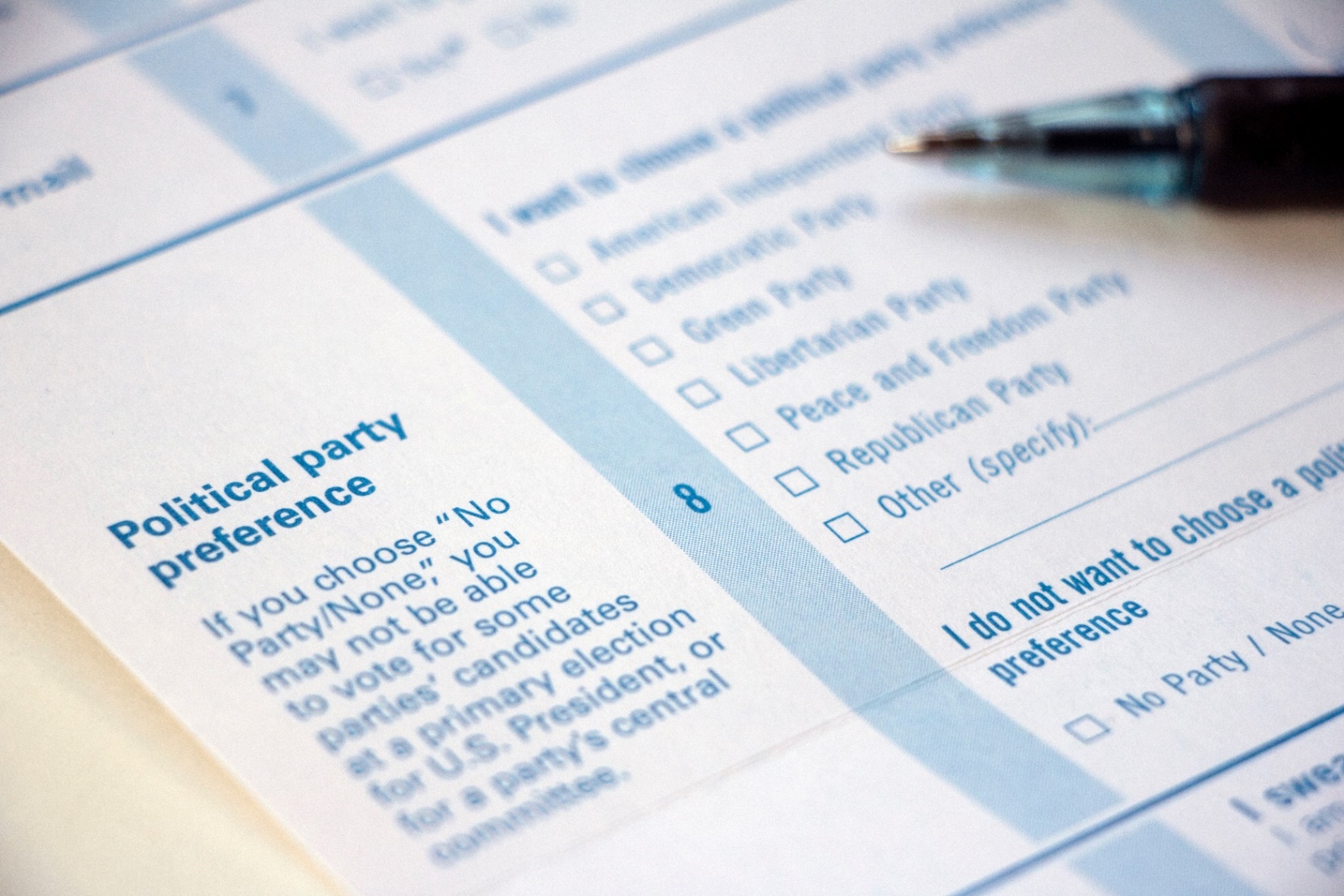 [Speaker Notes: There are restriction on political activities in POL § 73. (Review slide)

With regard to contractors, a State employee shall not award, or decline to award, a contract or grant based on these issues.
With regard to prospective employees, a State employee shall not make an employment decision based upon these issues.

Segue: The Little Hatch Act has similar restrictions…]
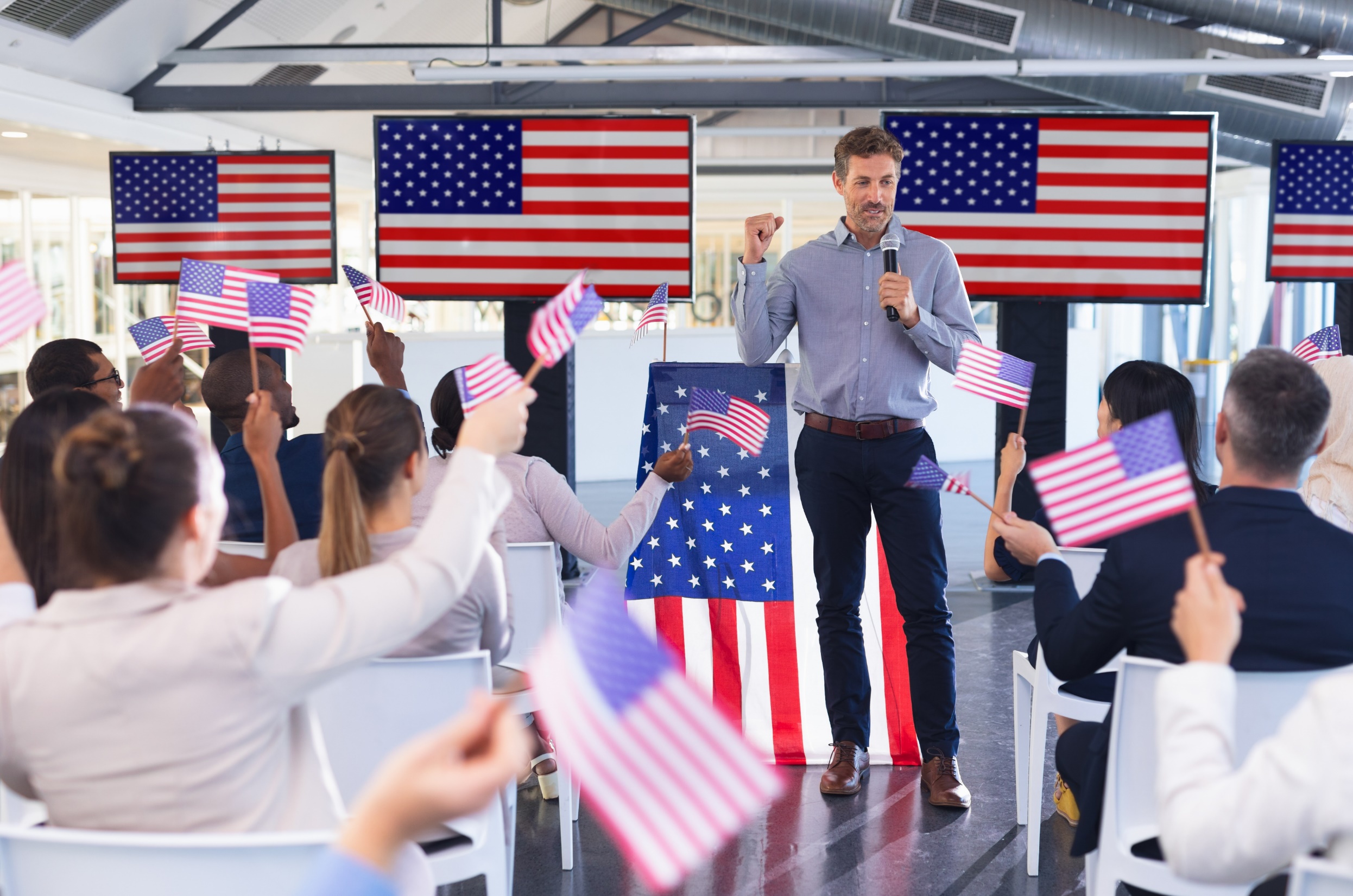 Restrictions on Political BehaviorCivil Service Law § 107
You cannot ask questions about a job candidate’s political affiliation, contributions, or voting history
You may not be questioned about your political affiliation as a condition of employment 
You cannot use your State position to coerce, intimidate or influence employees for any political purpose
You cannot dishonestly use your official authority in exchange for political action on someone else’s part
State offices may not be used to solicit or collect political contributions
[Speaker Notes: The Little Hatch Act broadly restricts political activities in the State workplace.
(Review Slide)

Segue: POL 74 also restricts our political activities in the workplace…]
Prohibited Political Activities in the Workplace
[Speaker Notes: Here are some real-work examples that have been found to be in violation of POL § 74.
No nominating petitions in the office – outside the workplace on personal time is allowed
You can’t use State resources to produce any political materials
You can’t use State email for political communications, even to friends you know support your candidate
If you receive a political communication to your work email address in error, delete it and contact the candidate to give them your personal email address. Even forwarding a political email to your personal address is a violation because you have used the State’s internet connections to distribute political materials.

Segue: Another important part of the law includes not using your public service to personally enrich yourself after you leave employment with the State…]
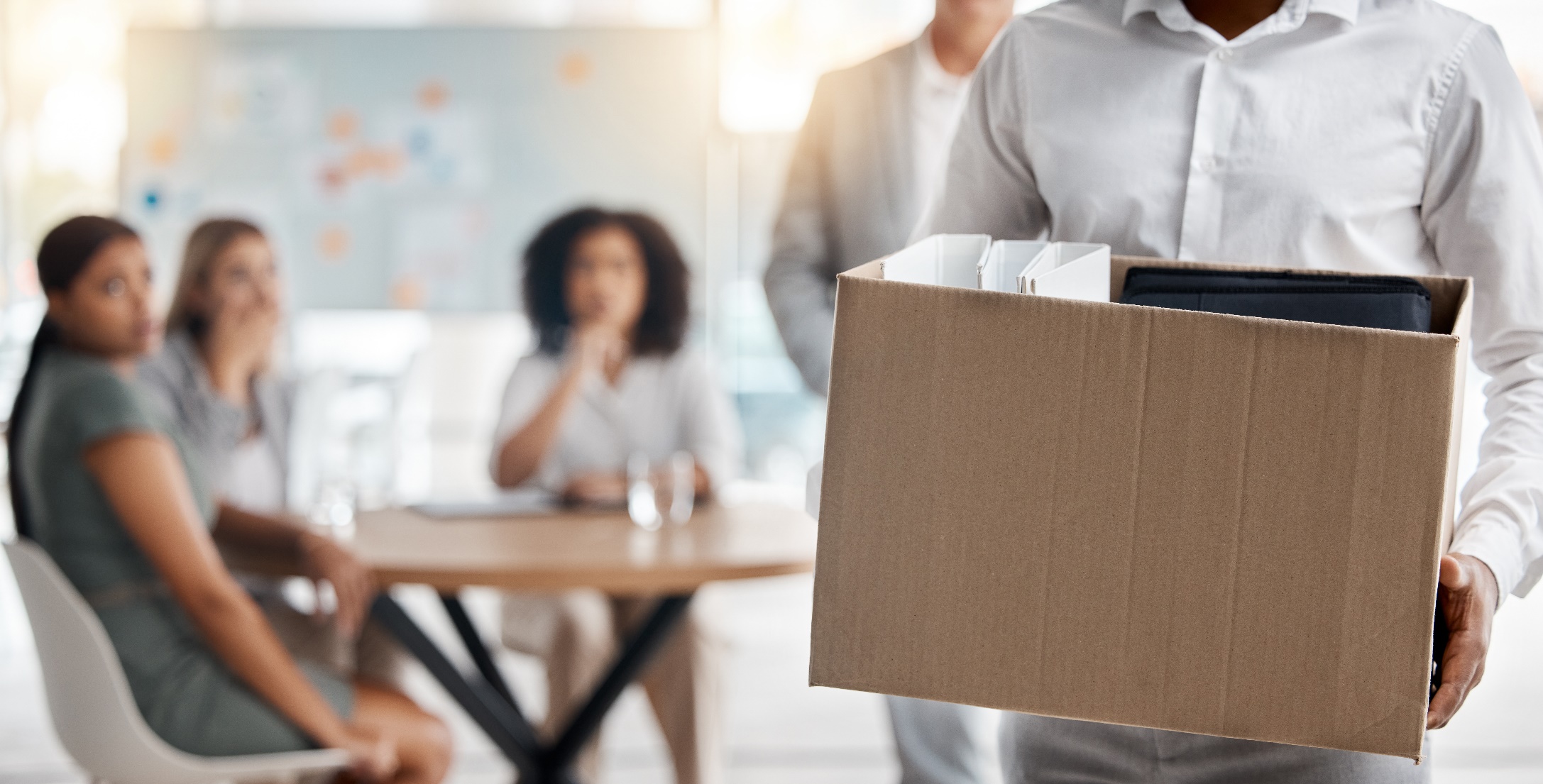 Post-Employment Restrictions
Public Officers Law § 73
[Speaker Notes: While planning your career, it’s important to note that there are certain restrictions on your employment after you leave State service.  

We’ll raise your awareness of those restrictions today, but remember to consult with your agency Ethics Officer or the Commission for guidance before entering the private sector for a company that has matters before your agency.]
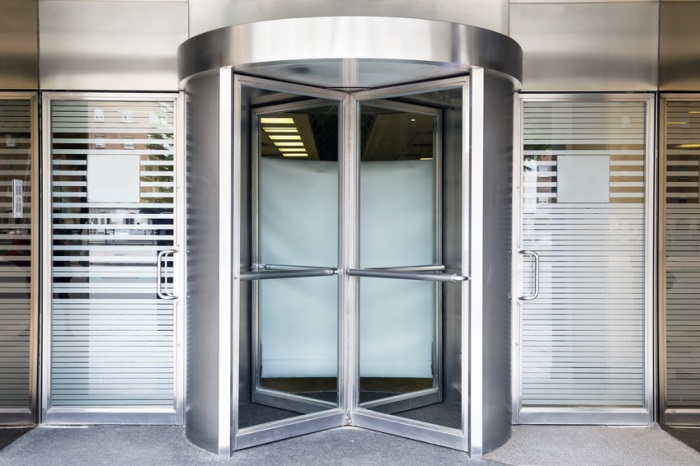 Purpose of Employment Restrictions
These “revolving door” restrictions prevent you from unfairly using the insider knowledge, contacts, and relationships gained through State service to gain an unfair advantage or profiting on that insider knowledge.  

There are two types of bars: 
Two-Year Bar
Lifetime Bar
[Speaker Notes: These restrictions are designed to prevent a former employee from personally benefitting in the private sector from the insider knowledge they gained as a public servant. After you leave State service, you can’t have an undue advantage in professional matters before your former agency. 

It is important to consult with your Ethics Officer or the Commission prior to accepting a private-sector position that may involve official actions you took as a State employee or officer. 

The two-year bar applies to all State employees subject to POL § 73; the lifetime bar is determined on a case-by-case basis. 

Segue: The two-year bar is the most common of these restrictions, so let’s start there…]
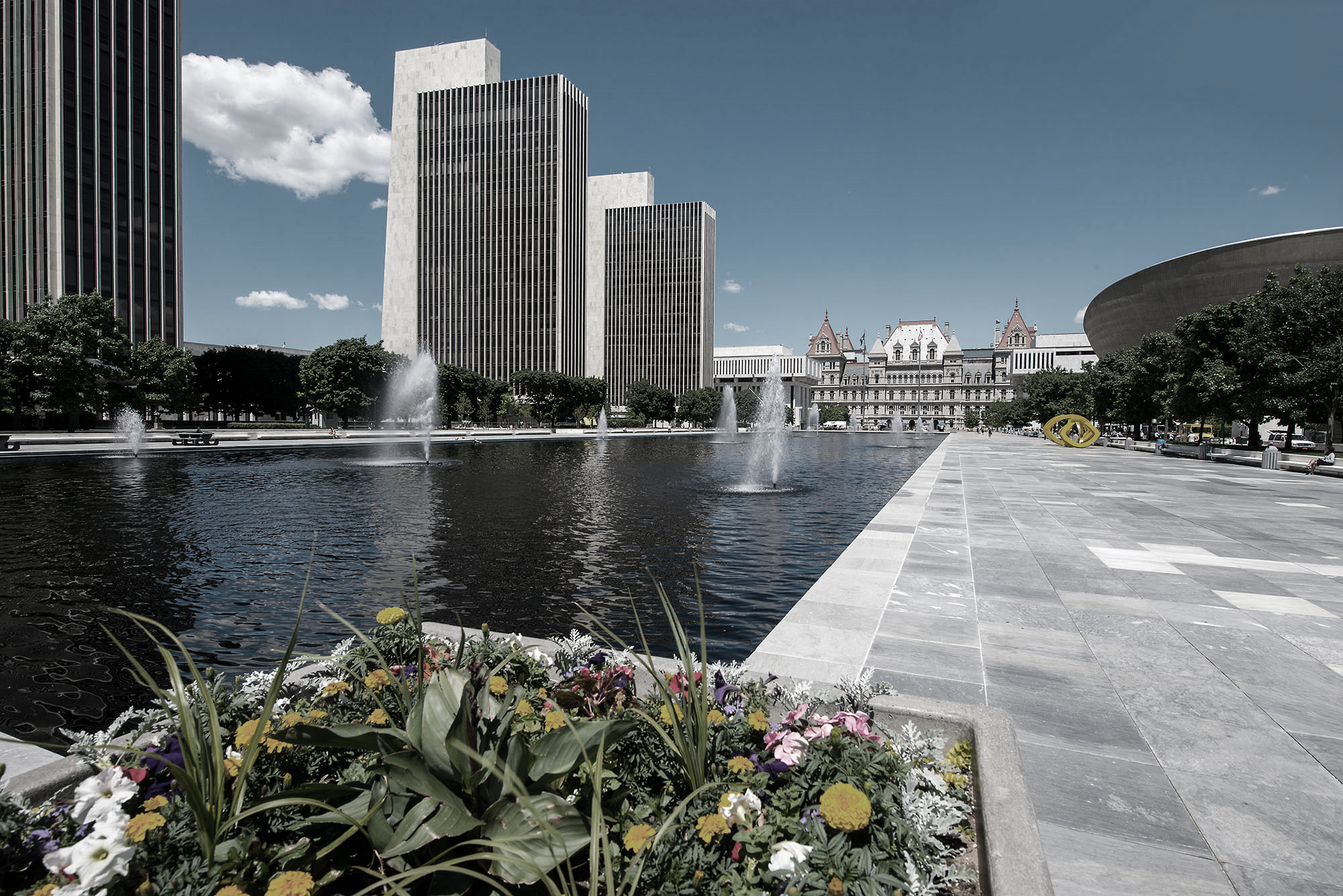 Two-Year Bar
Creates a two-year "cooling off" period 

The goal is prevent you from:
influencing a decision or action by your former agency, or
Gaining non-public information from your former agency

The two-year bar contains two restrictions:
“Appear or Practice”
“Backroom Services”

Both restrictions apply for two years immediately following your separation from State service.
[Speaker Notes: The two-year bar creates a "cooling off" period to prevent the appearance that you could unduly influence your former agency or gain an undue advantage from your former agency.
  
It contains two restrictions - the “Appear or Practice” restriction and the “Backroom Services” restriction - both of which apply for two years immediately following your separation from State service.

Note, these restrictions do not ban all contact with your former agency, it just prohibits you from gaining unfair advantage from your previous agency connections in your new private sector job. 

Segue: Let’s start with what the “appear or practice” prohibition looks like…]
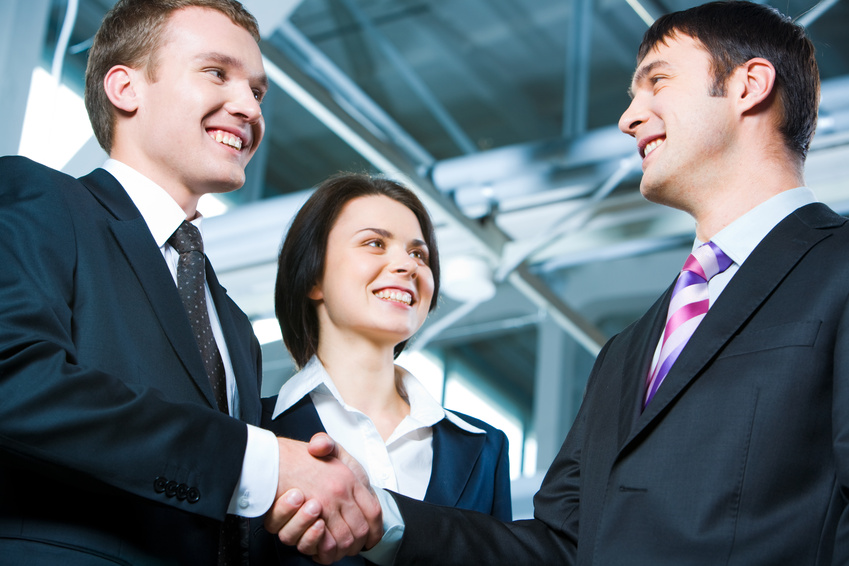 Appear or Practice Prohibition
You may not appear or practice before your former agency for two years following your separation from State service.  
This prohibition applies to both paid and unpaid work.
[Speaker Notes: (Review slide)

Some examples of prohibited appearances or practices are: 
Negotiating a contract with a former agency 
Submitting a grant proposal or application to a former agency 
Representing a client in an audit before a former agency

Segue: The flipside of the “appear or practice” prohibition is the “Backroom Services” restriction…]
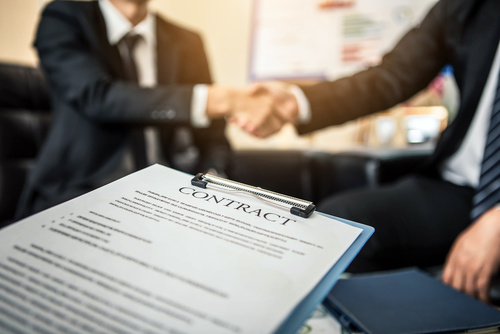 Backroom Services Prohibition
You may not perform client services relating to a matter before your former agency, even if you don’t appear or practice before your former agency.  

This prohibition applies only to paid work.
[Speaker Notes: (Review slide)

Some examples of prohibited backroom services are: 
Preparing documents for a private firm when it is reasonably foreseeable that the documents will be reviewed by your former agency 
Helping another person to create an application to be submitted to your former agency 
Assisting another person in the development of a plan or strategy for influencing a decision of your former agency

In these examples, we can see that you’re not directly interacting with your former agency, but your private sector firm is still using your insider knowledge to gain an advantage over the general public.

Segue: There is a special set of restrictions for Executive Chamber employees…]
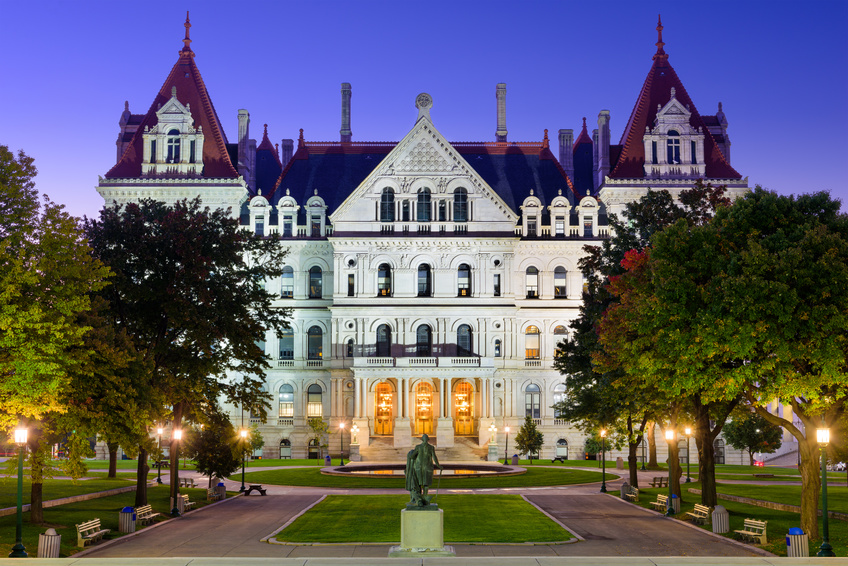 Special Two-Year Bar 
Executive Chamber Employees
Former Executive Chamber employees are prohibited from appearing or practicing  - regardless of compensation - before all State agencies, not just the Executive Chamber.

They may, however, be paid to perform backroom services related to State agencies other than the Executive Chamber.
[Speaker Notes: Because Chamber employees potentially interact with all State agencies, they are subject to a modified version of the post-employment restrictions.
(Review slide)

Segue: The next employment restriction is the Lifetime bar…]
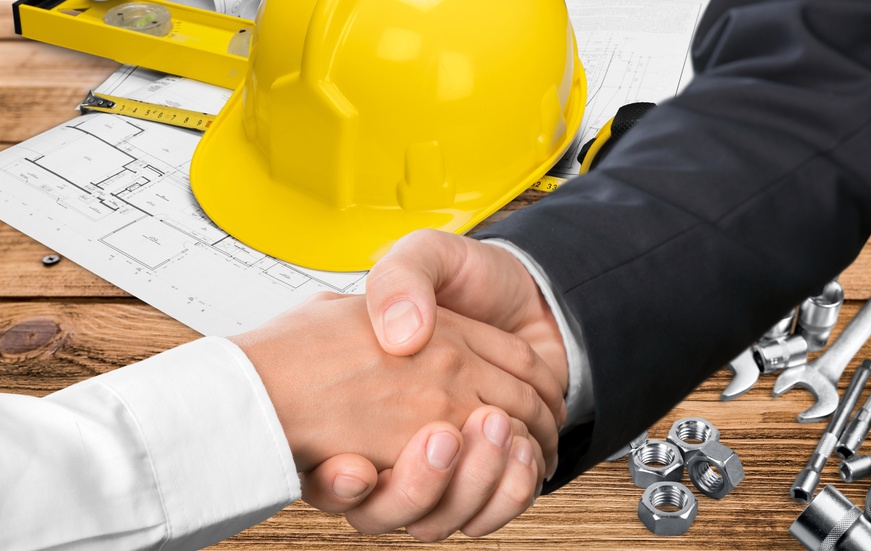 Lifetime Bar
Once you leave State service you may never appear, practice, or render services before any State agency in relation to any matter you personally participated in.
Narrowly applied
Situation specific
Seek guidance
[Speaker Notes: (Review Slide)

For example, while working at DEC, you helped conduct an environmental impact study for a proposed housing project. The Div. of Homes & Community Renewal will conduct a review of the completed project. After you leave State service, you join the construction co. that built it, and the completed project goes to HCR for review. You might be Lifetime Barred from participating in the review of that project for the construction company. However, in a different scenario, you may be allowed to volunteer your expertise for an environmental group that is trying to conserve wetlands on the property.

Segue: There are many factors that the Commission will consider in determining the Lifetime Bar…]
The Commission will examine a non-exhaustive list of factors in considering whether it is the same specific case, proceeding, application or transaction, including:
Factors Considered for Lifetime Bar
[Speaker Notes: The lifetime bar is the most severe of the post-employment restrictions and requires a thorough case-by- case analysis.

Advisory Opinion 18-01 clarifies the factors to be considered when imposing the Lifetime Bar.
This bar is very narrowly applied and specific to the circumstances, so you will want guidance to determine if it applies in your case.

Segue: The Lifetime ban is not imposed often, but there are other factors to consider when contemplating future employment in the private sector…]
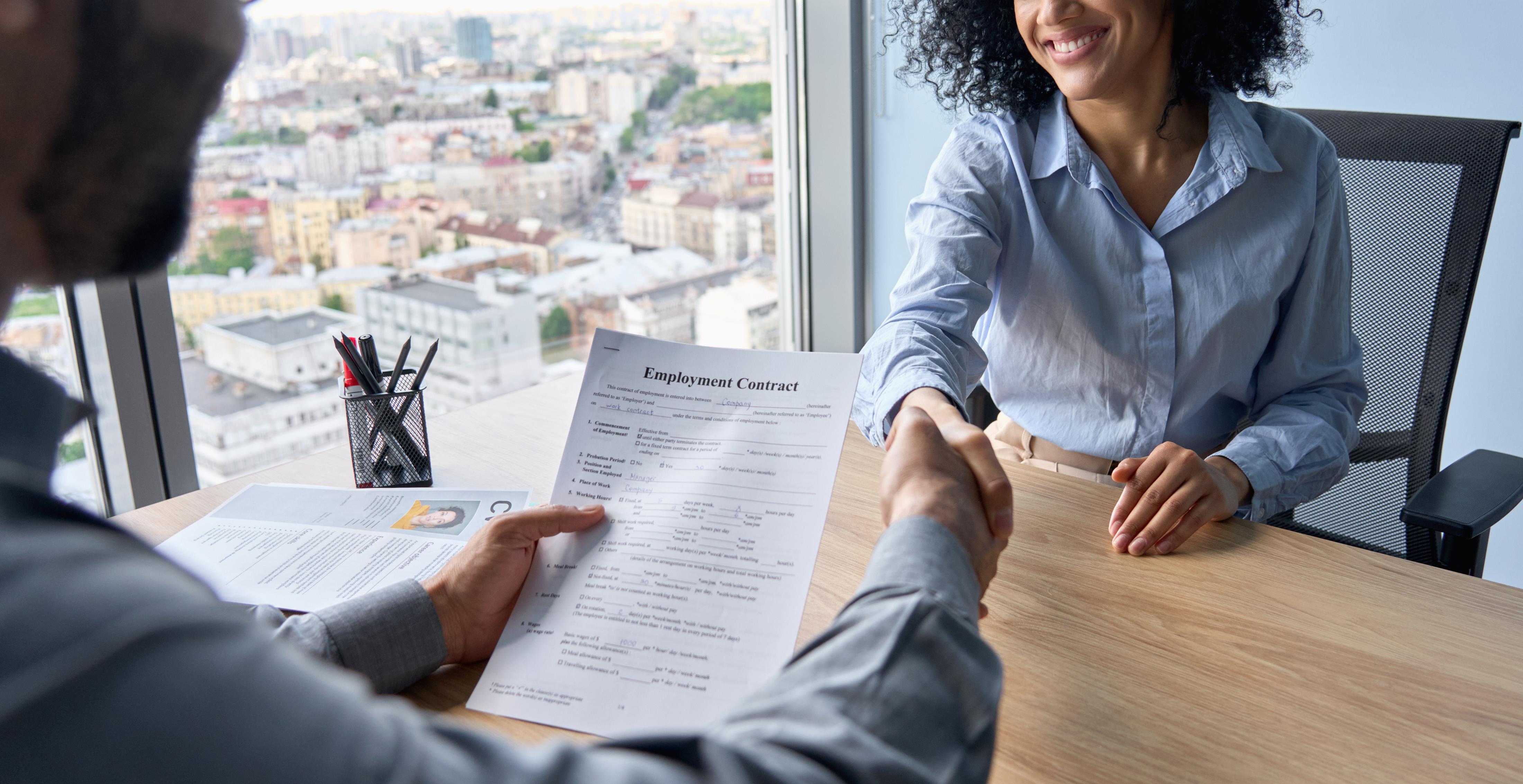 Negotiating Future Employment
There are restrictions on if  and when you may negotiate future employment with an entity or individual that has a specific matter pending before you.
You’ll have to engage in a 30 day “cooling off” period:  
Notify your agency of your intent to pursue job offer
Recuse yourself
Cease contact with entity
[Speaker Notes: If you receive an unsolicited job offer, or if you are interested in seeking or applying for a position, you may only pursue an employment opportunity after waiting 30 days from: 
The date the matter before you closed; or
The date on which you notified your supervisor and Ethics Officer of your intent to pursue a job offer and recused yourself from the matter and any further contact with the entity or individual. 

A job offer is considered a thing of value, so both the gift regulations as well as provisions prohibiting negotiations of future employment may be implicated.

Segue: There are some exceptions to these restrictions…]
Exemptions to Post-Employment Restrictions
[Speaker Notes: The post-employment restrictions do not apply in the following situations:
If you leave State service but move to another gov’t position (local, state, or fed), you’re still serving the public, and these restrictions do not apply.
If you are a health care professional, you can continue to care for patients that have been in your care as a State employee.
You’re not prevented from returning to your former agency as a private consultant if there is a specific matter for which your agency requires your expertise AND certifies that the former employee’s knowledge, expertise, and experience is required but not otherwise available at a comparable cost. 
The Commission’s approval of the agency’s request is also required.

Remember, if you have any questions regarding how these employment restrictions may apply to your particular set of circumstances, please consult your agency Ethics Officer or a Commission attorney.]
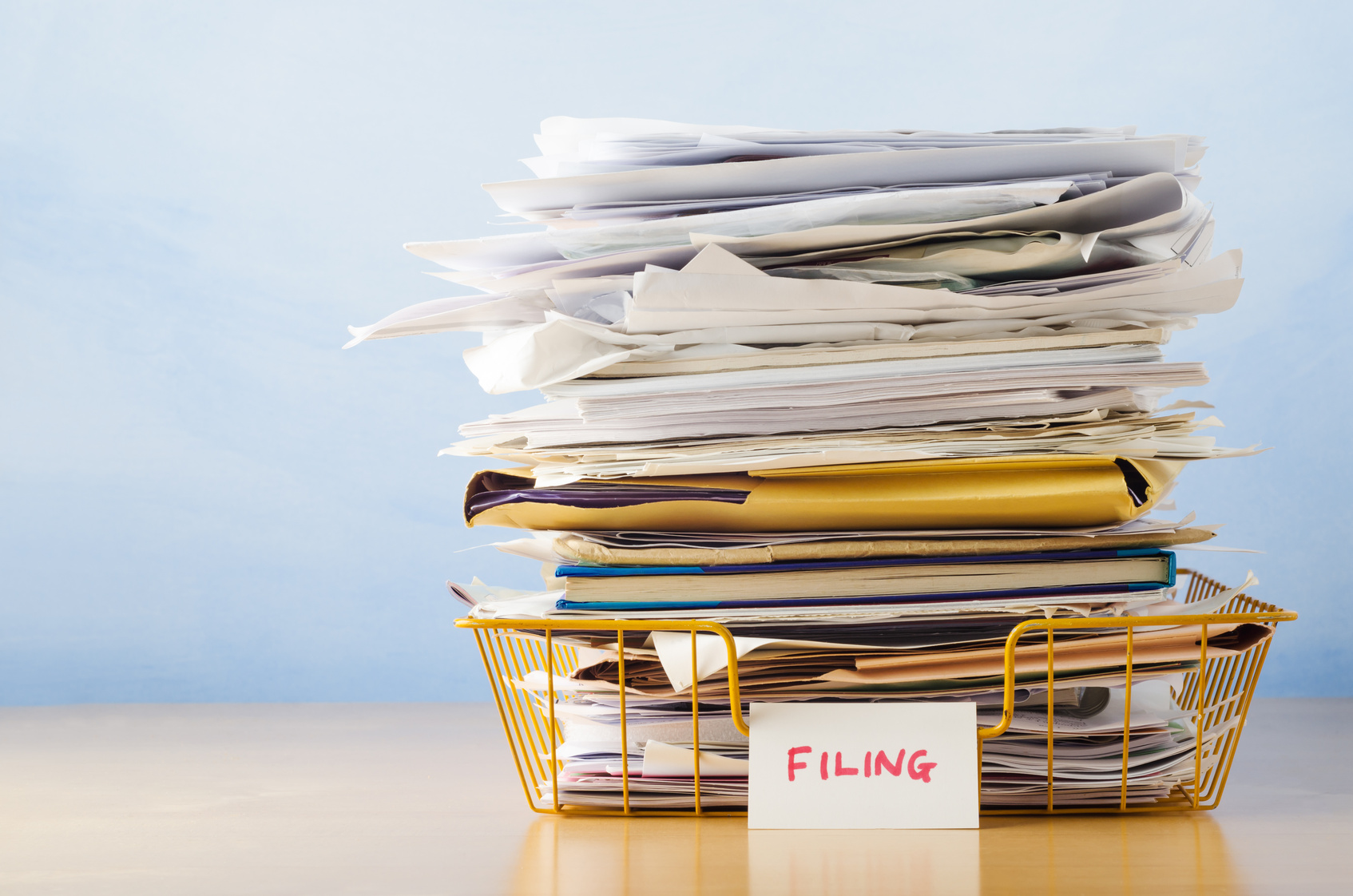 Financial Disclosure Statements
What you need to know about filing an FDS
Public Officers Law § 73-a
[Speaker Notes: We’ll give you a brief overview of key aspects of this requirement and who it applies to.]
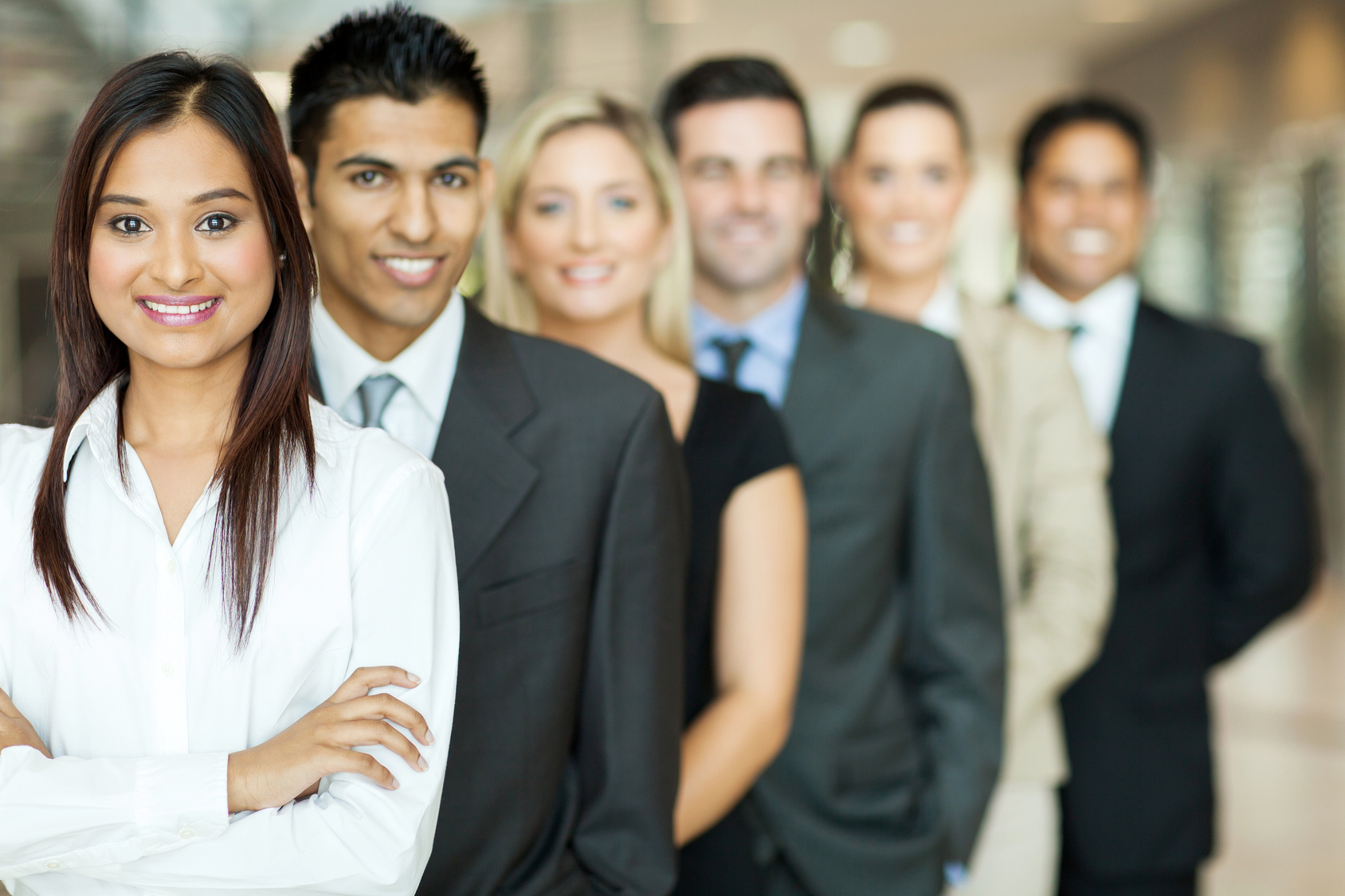 Who is required to file?
Officers, directors, members, and employees of any State agency, board, commission, council, public authority, public benefit corporation, or legislative employees who are: 

Policymakers 
Threshold Filers 
Statewide Elected Officials and Legislators
Political Party Chairpersons
[Speaker Notes: Approximately 30k State officers and employees are designated as FDS filers.  They are:
Policymakers: Designated by agency (including unpaid/per diem members of boards, councils, and commissions). If you feel that your designation as a Policymaker is incorrect, this is an issue you must address with your agency Ethics Officer.
Threshold Filers: Employees who exceed an income threshold > CSEA Salary Grade 24 ($105,472 as of 4/1/22)
The four Statewide Elected officials, Legislators & candidates for those offices
Some Political Party Chairs (as defined in POL § 73(k))

Segue: Why do some employees have to file financial disclosures?]
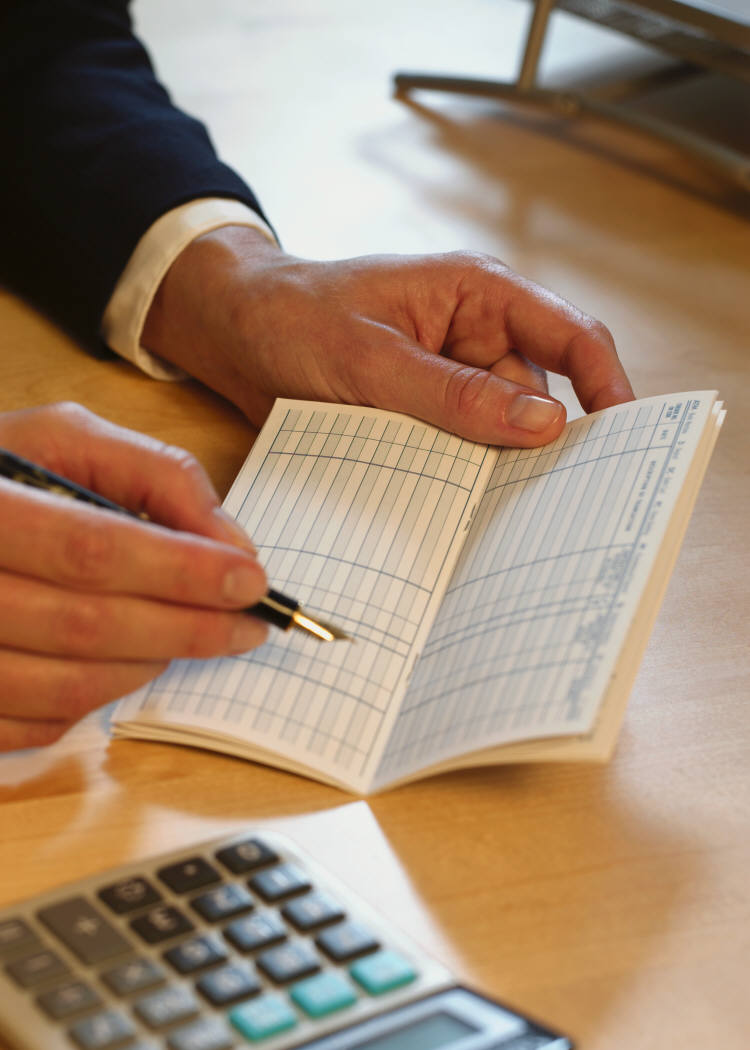 Why file Financial Disclosure Statements?
The purpose of the FDS is to:
provide transparency 
prevent conflicts of interest
[Speaker Notes: The Financial Disclosure Statement (FDS) is a publicly available record containing financial and professional information about the FDS filer and the filer’s spouse or domestic partner. 
Note: reporting for domestic partners is a change to the filing requirements from the 2022 legislation.

The purpose of the FDS is to:
provide transparency for those in public service
prevent conflicts of interest between a person’s public duties and private financial interests and affiliations.

Segue: What kinds of things must be disclosed?]
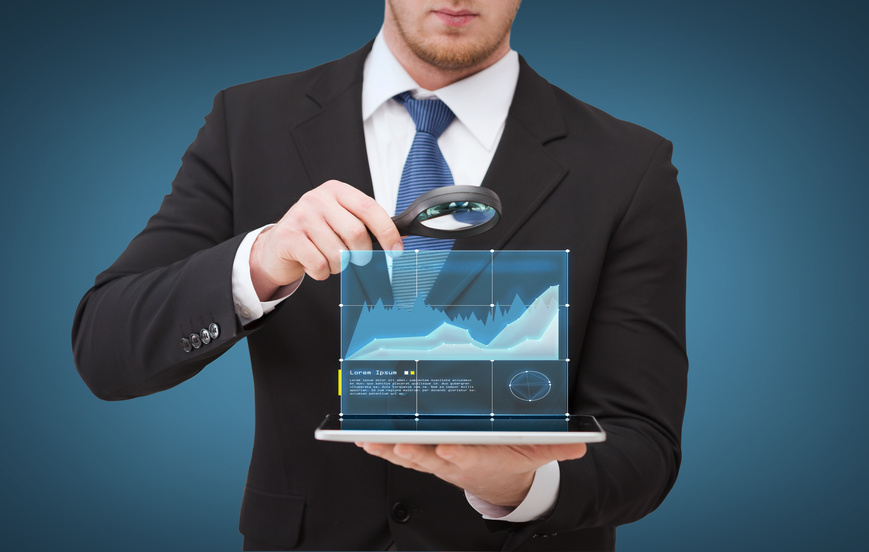 What is disclosed?
Positions of authority 
Business ownership
Outside employment and income
Financial interests, investments, securities, real property, and other assets
Debts, liens, mortgages, and other financial obligations
Certain gifts, honoraria, reimbursements, and other payments
[Speaker Notes: Basically, all the many ways we obligate ourselves financially. Since the purpose of the FDS is transparency in order to avoid conflicts of interest, the form asks for many details of your finances.

The FDS provides transparency regarding how your connections with the private sector may create conflicts of interest with your public service.  
The statement asks you about:
Offices or any positions of authority held in a business entity or organization, political party, or political organization
Ownership or professional affiliation with any business entity
Ownership and income from financial interests, investments, securities, real property, and other assets
Debts, liens, mortgages, and other financial obligations
Certain gifts, honoraria, and other payments

This is not an exhaustive list of disclosed information.

Segue: When you have to file depends on your filing status…]
When are the Filing Deadlines?
New filers generally have 30 days to file for the previous year.
May 15th
November 15th
Most State Officers and Employees
SUNY & CUNY Academic Filers (Professors)
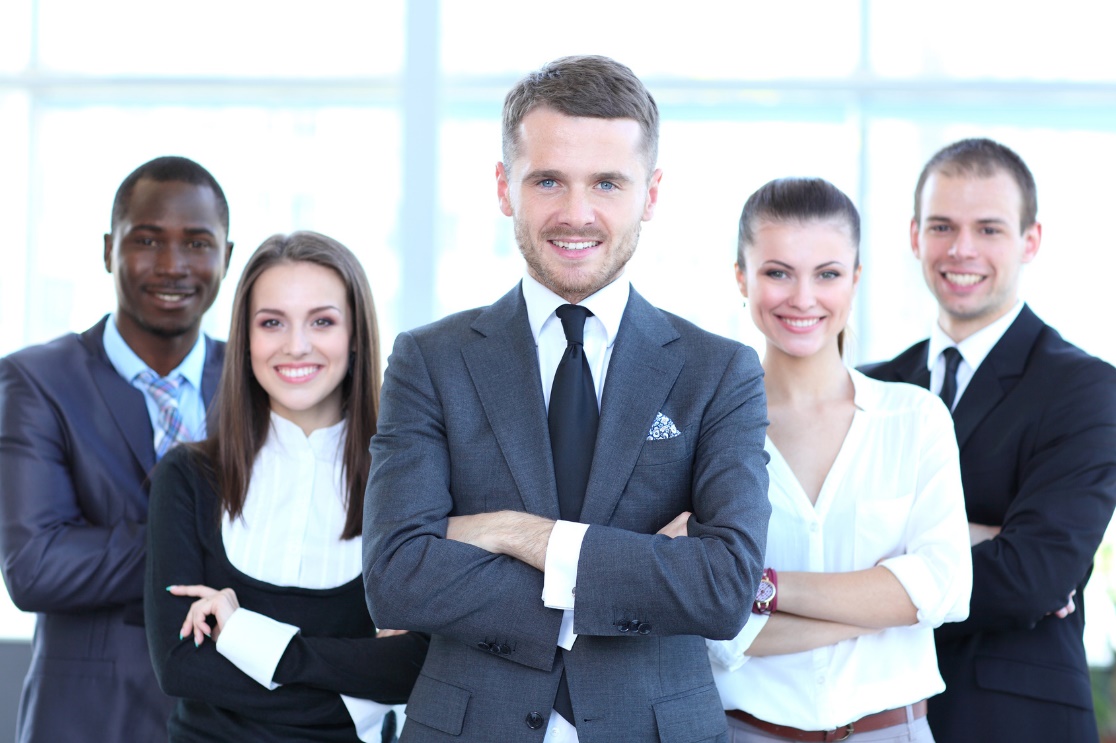 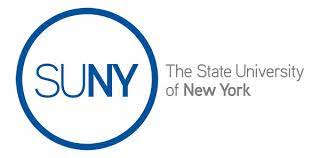 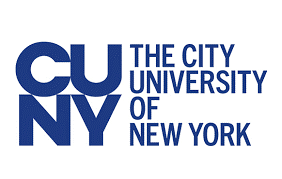 [Speaker Notes: For those subject to the filing requirement, most will have an annual filing due date of May 15. This is also the deadline if you want to request a filing extension.

November 15 is the due date (and extension request date) if you are a professor for SUNY/CUNY.

When you first become a FDS Filer, you have 30 days to file for previous year. 

Segue: Because FDSs are public documents, this sometimes raises privacy concerns.]
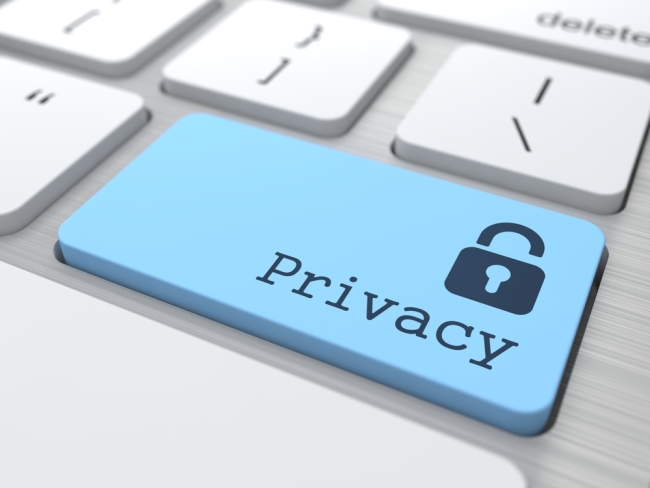 Privacy Concerns
If an FDS is requested:

The name of any minor child is automatically redacted
Home addresses are redacted
Specific location of real property is obscured
[Speaker Notes: Although FDSs are public documents, only the FDS of elected officials are posted online; all others are only accessible by specific request.

If requested:
The Commission automatically redacts the name of any minor child from the copy of the FDS that is made publicly available.
Home addresses for paper filers are requested by the Commission for identification purposes only and are redacted for public inspection.  
For FDS questions related to real property, you may disclose the general location of any investment property you or your spouse may own, including street name and locality. You do not have to identify the house or apartment number.

Segue: There are other means to keep your personal information private…]
Options Available to Filers
An FDS Filer can request:
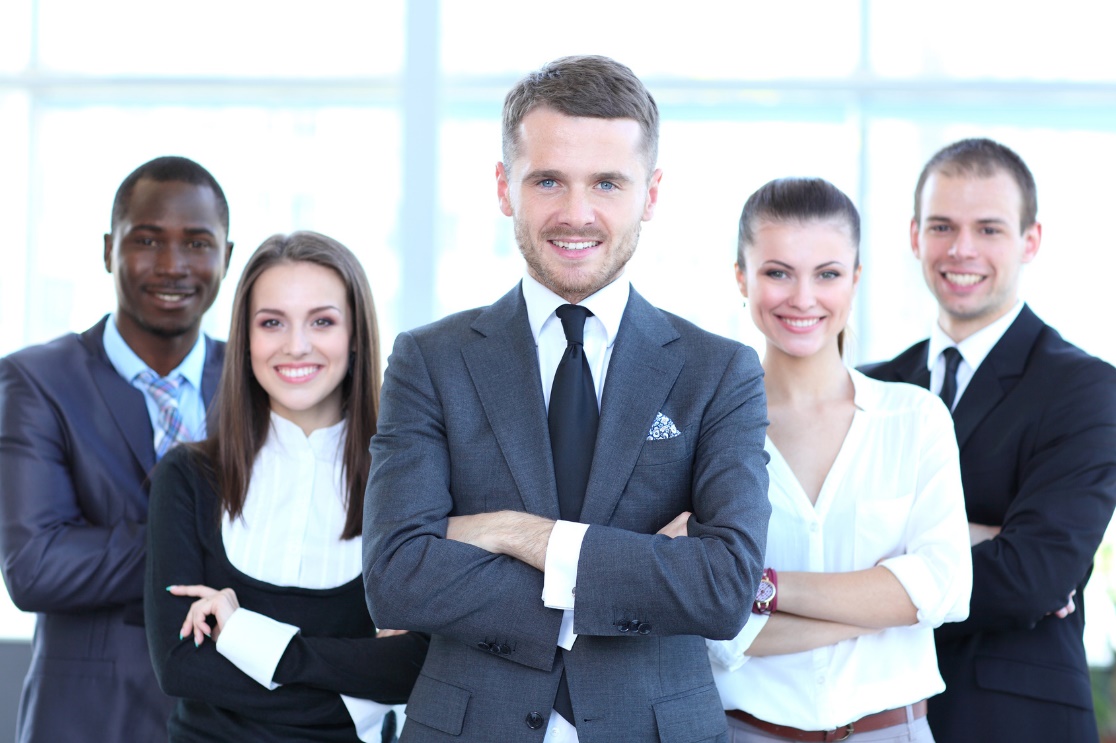 [Speaker Notes: A FDS filer can make a request to: 
Redact specific information from the FDS copy made publicly available. 
Seek a limited exemption for some questions regarding a spouse/domestic partner or minor child. 
Get an extension for filing on the basis of justifiable cause or undue hardship – request must be made by filing deadline.
Threshold Filers can request an exemption, but Policymakers may not.

These requests are granted under limited circumstances.

Segue: The FDS is an important legal obligation, and there are consequences if you don’t file…]
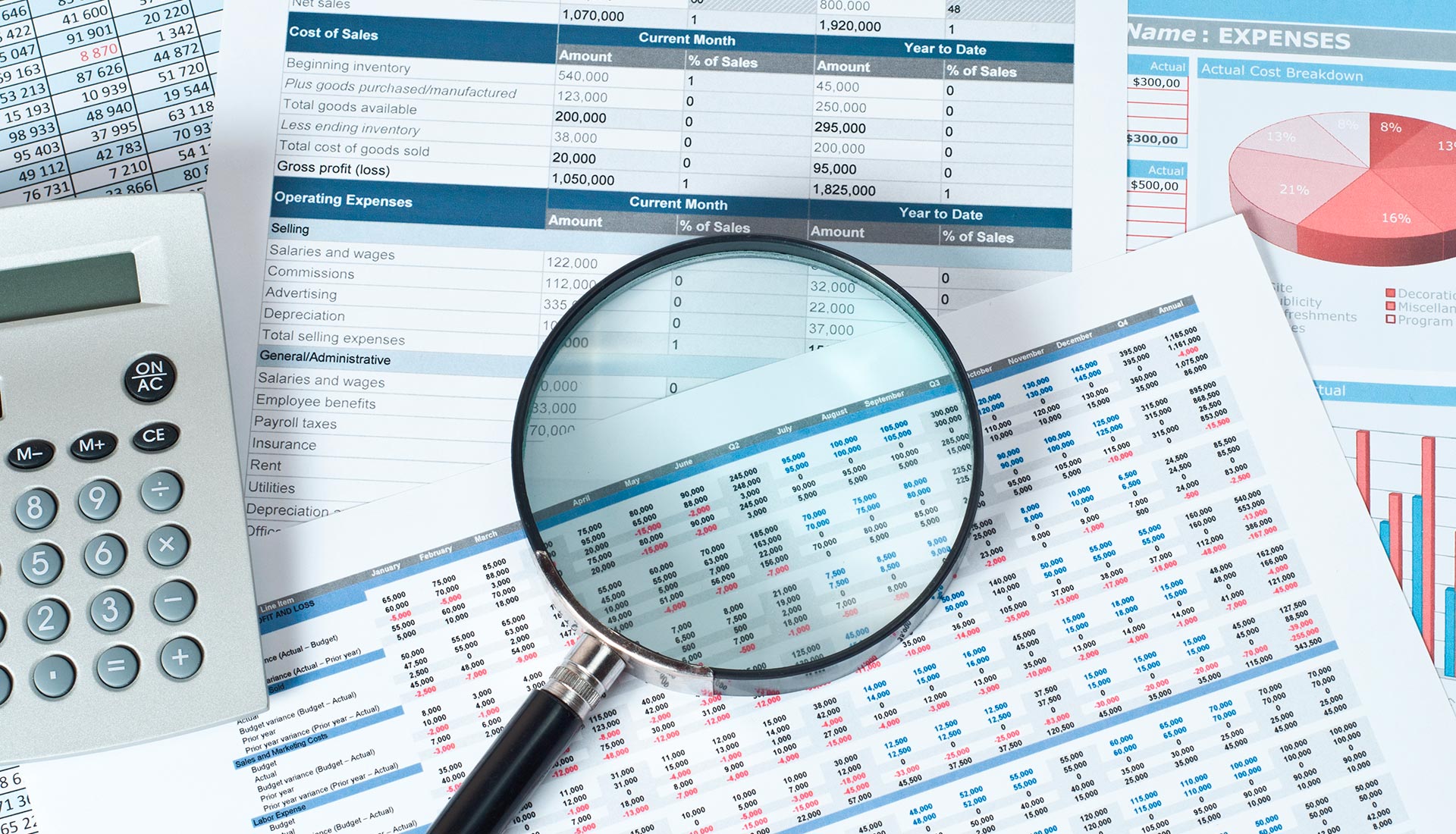 What if I fail to file my FDS?
Notification

Notice of Delinquency 

Civil penalty of up to $40,000
[Speaker Notes: If you fail to file your FDS, or if you file a deficient FDS by either not answering a question or failing to respond to a question with the required specificity, the Commission will notify you. Once notified, you then have 15 days to comply or correct your filing. 
If you fail to respond, the Commission will send you and your appointing authority a Notice of Delinquency that advises you of fees and penalties. Notices of Delinquency (NOD) are made available for public inspection and kept in the filer’s personnel file. NODs are also posted on the Commission website.
If you fail to remedy your filing, you may be subject to a civil penalty and possible criminal referral.

If you have any questions or difficulties filing your FDS before the deadline, please contact the Commission’s FDS Help Desk for assistance.

Segue: Any questions about Financial Disclosure Statements?]
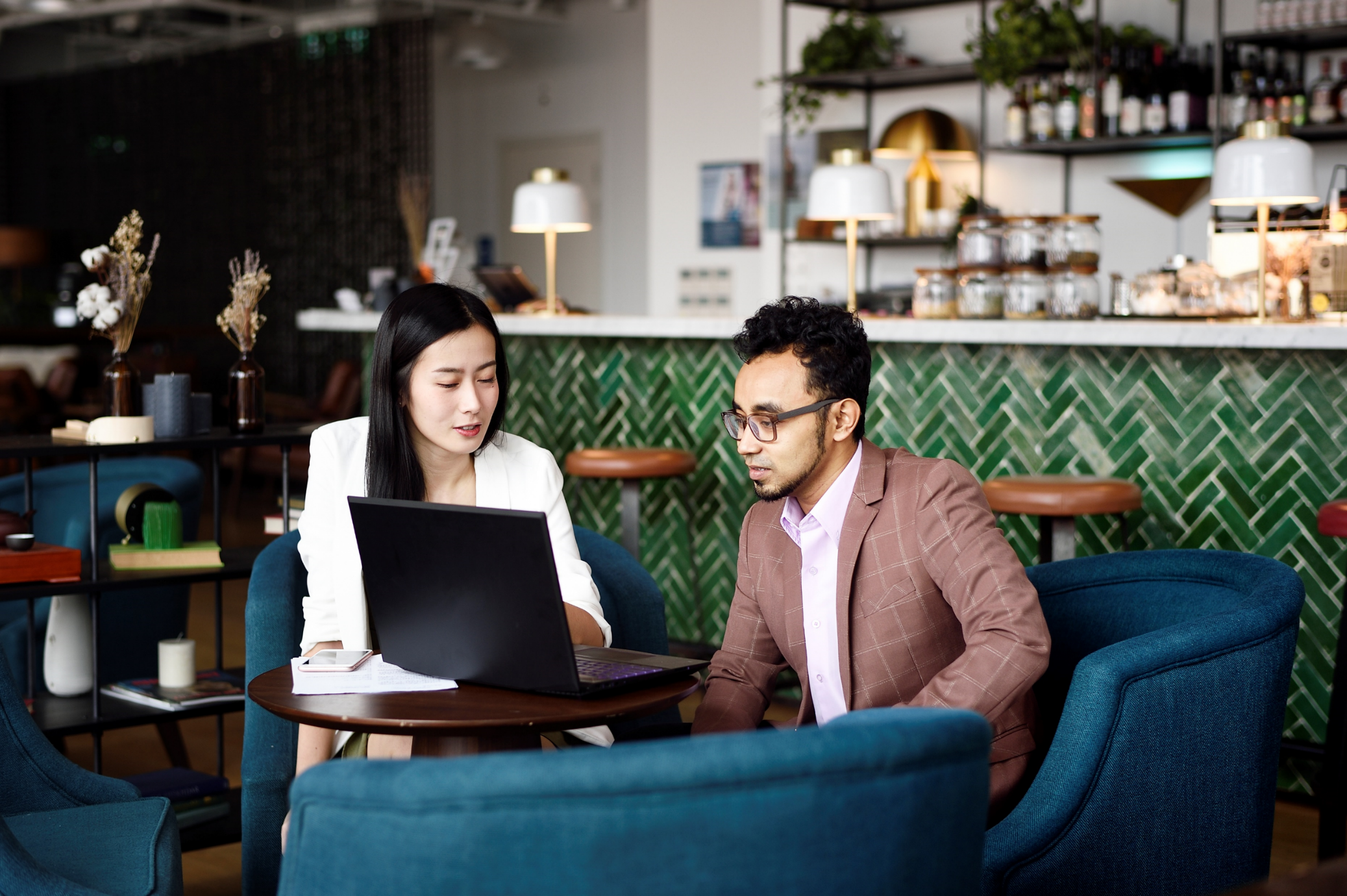 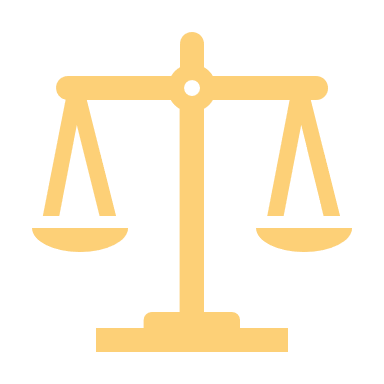 Ethics Check
A State employee failed to include income from a personal business on his annual Financial Disclosure Statement (FDS). He also used his work computer and email to conduct his side business.
How did he violate Public Officers Law?
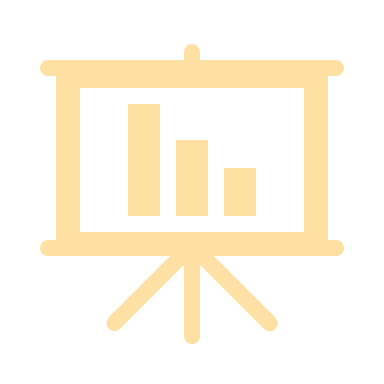 Poll Time!
[Speaker Notes: [Read poll]

Answer:  He failed to fully answer questions on his FDS and he also used state resources to conduct his private business matters.

Segue:  Finally, we are going to wrap up this course by briefly discussing the Commission, its' functions, and where to get guidance.]
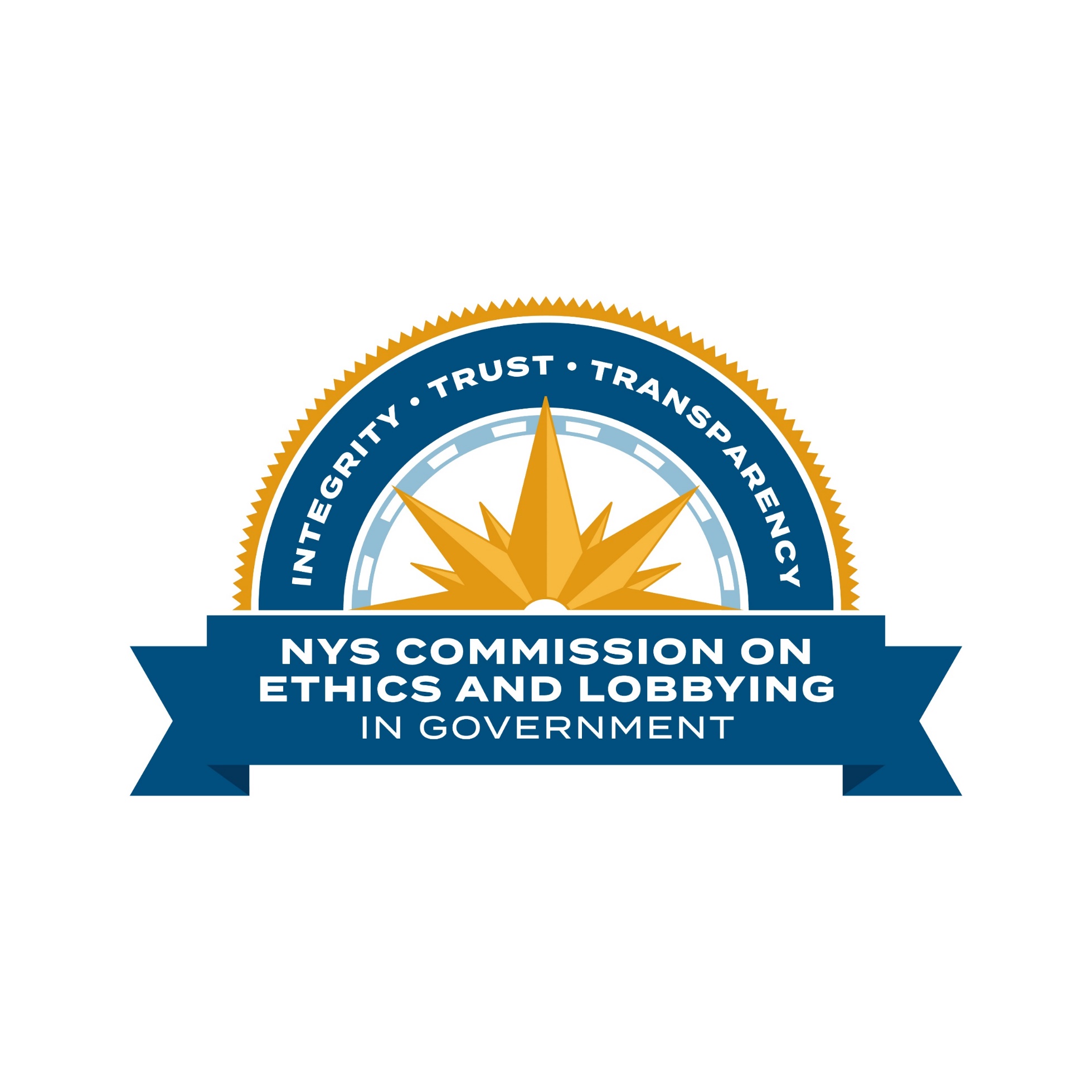 Serving the Public Interest 
We are here to help
[Speaker Notes: Let’s start with a brief overview of the state’s ethics commission…]
Commission
The Ethics Commission Reform Act of 2022 established the Commission on Ethics and Lobbying in Government. Its jurisdiction includes:
All Executive branch officers and employees, including SUNY and CUNY employees
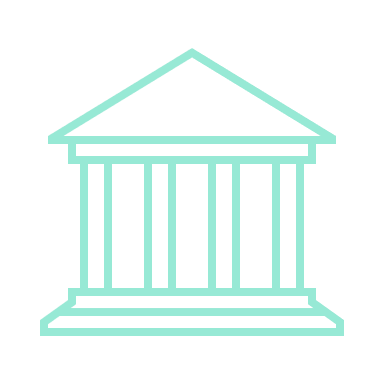 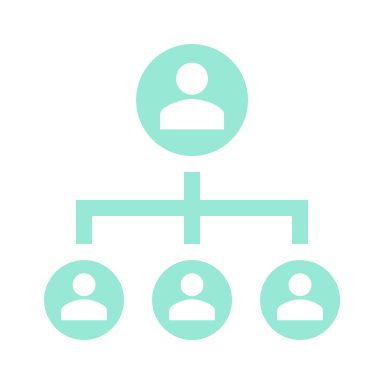 Four Statewide Elected Officials and candidates for those offices
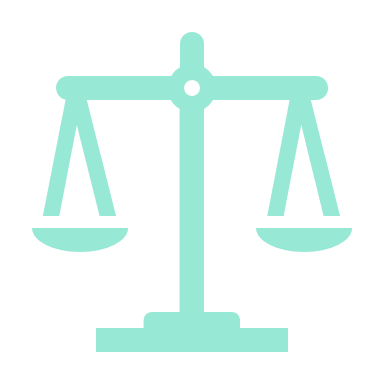 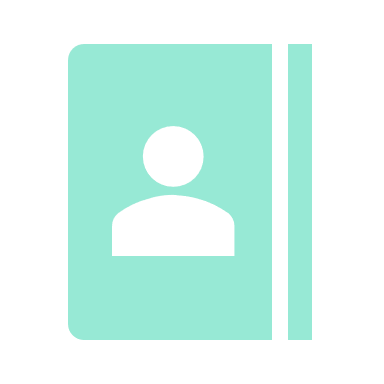 Members of the Legislature and candidates for those offices
Legislative employees
Lobbyists, Clients, and Public Corporations (as defined in the “Lobbying Act”)
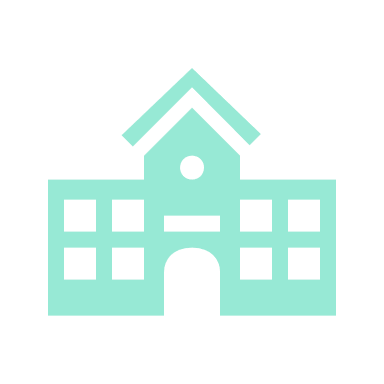 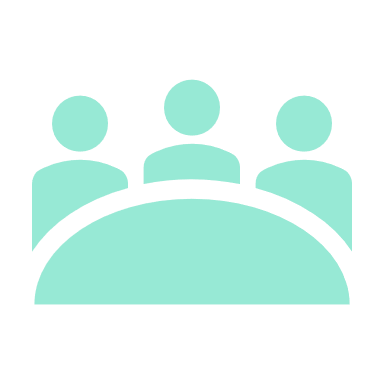 Political Party Chairpersons
[Speaker Notes: The Commission was established by the Ethics Commission Reform Act of 2022 to oversee and regulate ethics and lobbying in New York State and began operation on July 8, 2022.

It has broad jurisdiction over all State officers and employees, statewide elected officials, members of the legislature, and certain political party chairs. 
The Commission also has jurisdiction over lobbying activities in the state.

Segue: This new legislation made many changes to the structure of the ethics commission…]
Commission Functions
The Commission serves the public through the oversight and development of its key mission:

Guidance
Transparency
Education
Enforcement
[Speaker Notes: Although the Commission and its predecessor agencies have often been described as a “watchdog” agency, investigation & enforcement is only one of its core functions. The Commission also serves an important advisory function for the regulated community. 

The key functions of the commission are oversight of Ethics and Lobbying regulations; Guidance & Education; and Investigations & Enforcement.  

Segue: Today’s class fulfills the mandate to provide ethics education to State employees…]
Attorney of the Day
Call:  1-800-87-ETHICS
(800-873-8442)
Press “2” for Attorney of the Day

Email: Guidance@ethics.ny.gov
Need Ethics Advice or Guidance?
Commission legal staff is available to address your questions about how ethics laws and regulations apply to your circumstances.
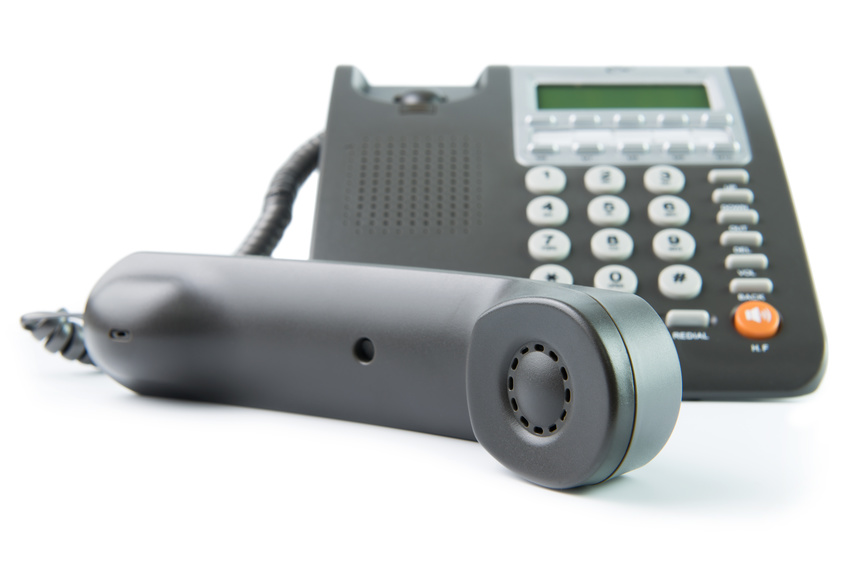 [Speaker Notes: One of the primary functions of the Commission is to offer advice and guidance to the regulated communities under its jurisdiction.  There is an “Attorney of the Day” program that offers guidance on State ethics laws. The Commission also has a number of plain language guidance materials on our website, ethics.ny.gov.]
Report Misconduct
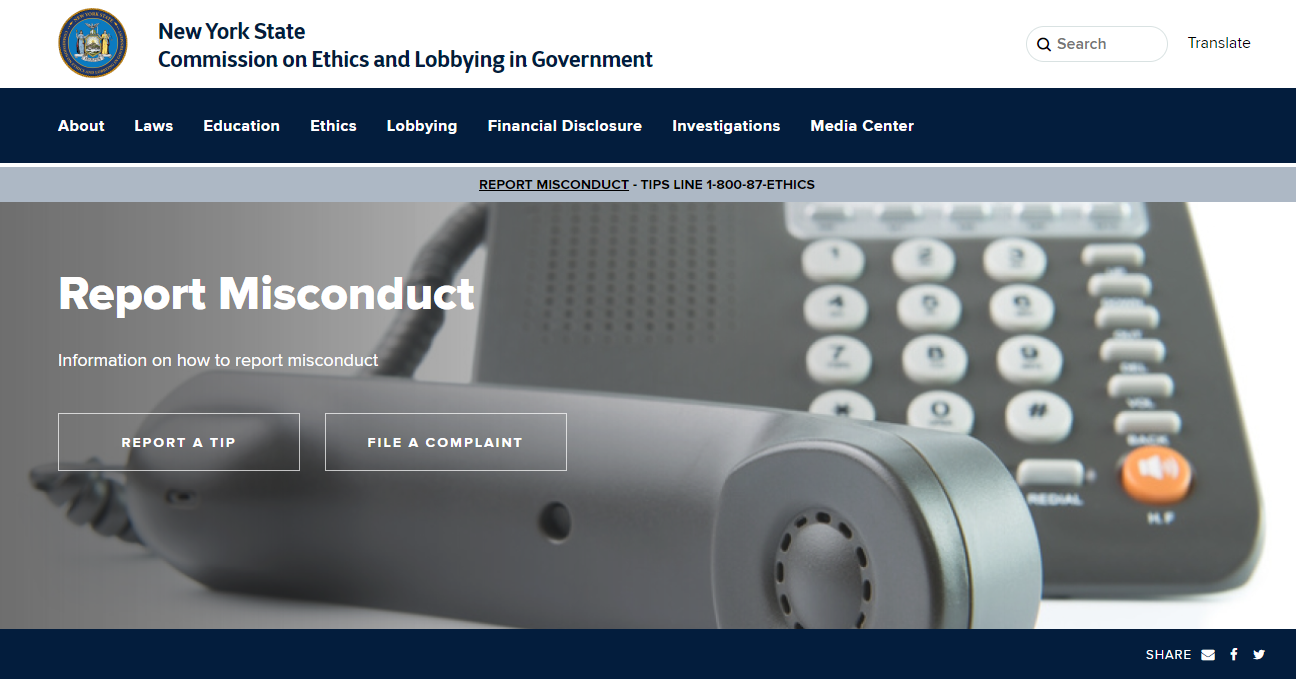 We all play a part in upholding high ethical standards
You can provide a tip confidentially or anonymously
Call 800-87-ETHICS or visit ethics.ny.gov
[Speaker Notes: As the saying goes, “if you see something, say something.”

The Commission accepts tips by phone, email, or by using the online “Report a Tip” form.  You can also file a formal complaint, anonymously if you prefer.

Call their toll-free number or visit the website to report misconduct in State service.

Segue: You’re not in this alone.  Reach out for help when you have questions or concerns…]
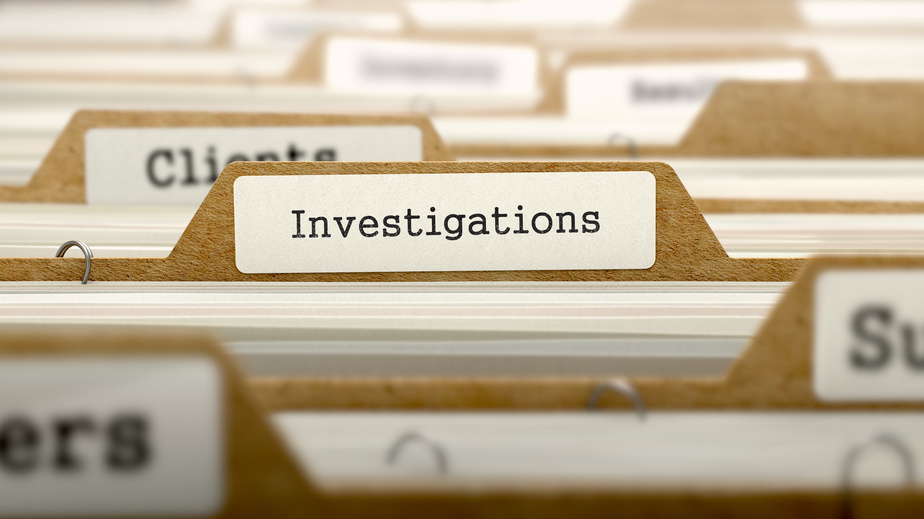 Investigation & Enforcement
Governed by Executive Law § 94(10)
Enforcement proceedings are confidential until there is a finding (or settlement) against the subject. Notice to the subject is not required in the early phases before the Commission issues a 15-day letter that notifies you of an investigation. 
You are given an opportunity to respond
All investigatory and enforcement procedures are posted to our website under the Investigations tab.
[Speaker Notes: While we hope you never find yourself in this situation, your rights are preserved under the investigatory process:
Enforcement proceedings are confidential until there is a finding (or settlement) against the subject. Notice to the subject is not required in the early phases before the Commission issues a 15 day letter that notifies you of an investigation. 
You will be given an opportunity to respond to those allegations

Segue: If it is determined that a violation has occurred, there are penalties that may be assessed…]
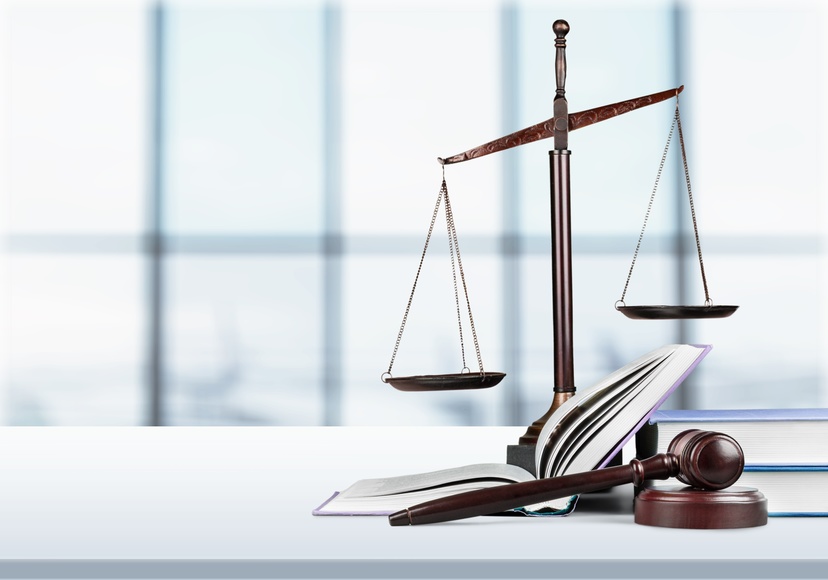 Penalties for Violations
Public Officers Law § 73

Public Officers Law § 73-a

Public Officers Law § 74 

Agency penalties
[Speaker Notes: Violations of the restrictions in POL § 73 may carry civil penalties of up to $40K, plus the value of any gift, compensation, or benefit received as a result of the violation. 
Violations of the Code of Ethics in POL § 74 may carry civil penalties of up to $10K, plus the value of any gift, compensation, or benefit received as a result of the violation (except for standards (f) and (h) which have no civil penalty. The Commission is now, however, empowered to recommend and refer for agency discipline, including suspension and termination, any violation of the Civil Service Law 107 and the Public Officers Law-including POL 74(f) and (h).
Violations of the financial disclosure provision in POL 73-a  - penalties of up to $40K.
Violations of Civil Service Law § 107- penalties up to $40K
Your agency is also empowered to impose their own penalties, including fines and termination of employment, for employees who violate ethics laws. 

The civil penalties can be substantial, so seek guidance from your Ethics Officer or the Commission if you have any questions about these aspects of the Public Officers Law. Your agency can impose consequences that are even more punitive than what the law allows.

Segue: Your service in the public interest is valuable, and help is available…]
Contact Us
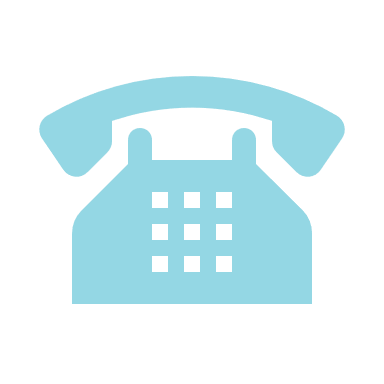 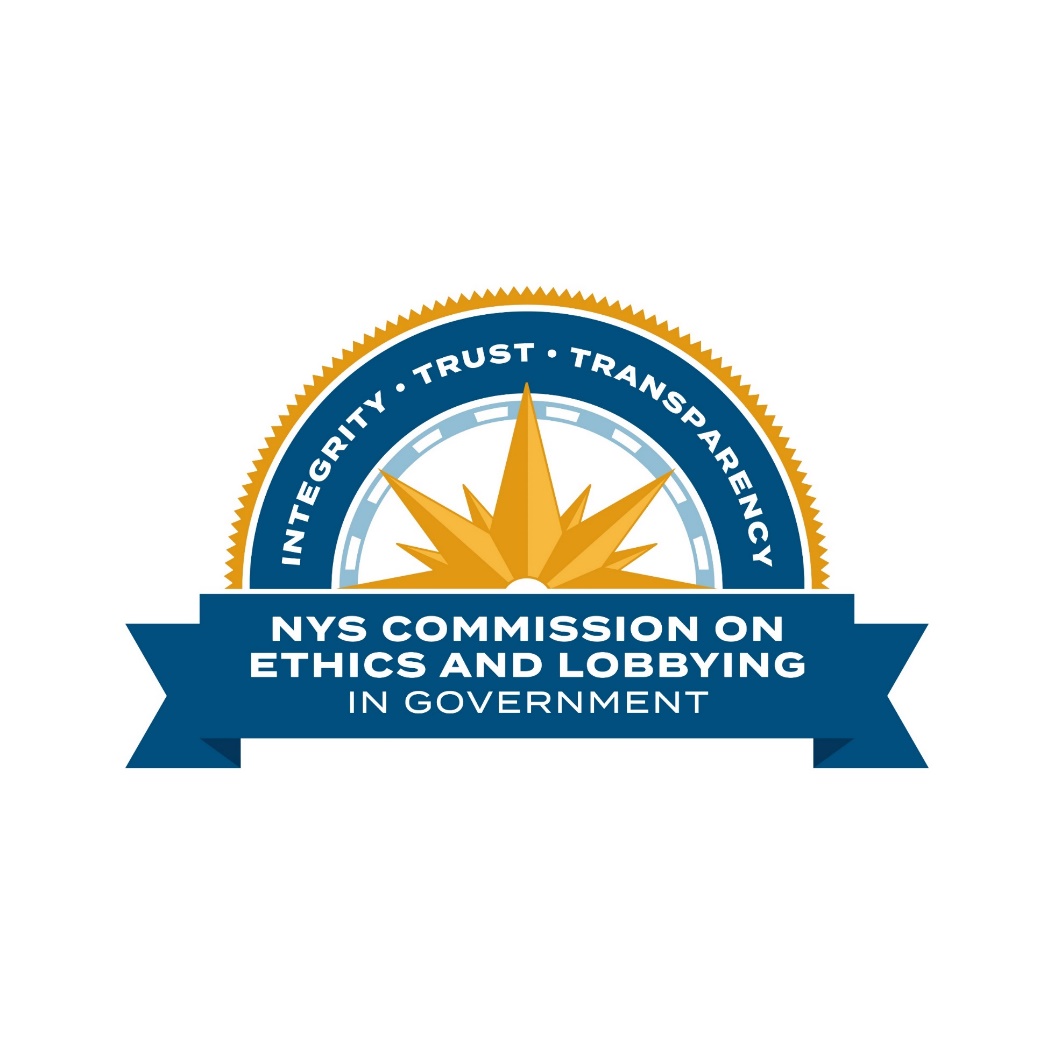 For General Inquiries, call:    
1-800-87-ETHICS or (518) 408-3976

For Legal Guidance, email:
Guidance@ethics.ny.gov

For further information on the ethics laws:
ethics.ny.gov
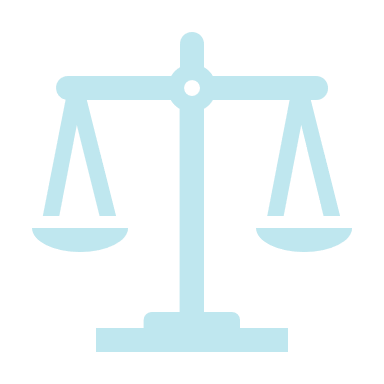 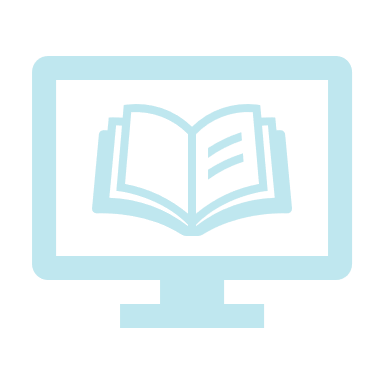 [Speaker Notes: One of the central missions of the Commission is to provide guidance on matters of State ethics. The purpose of this training was to give you greater awareness of your obligations under the Ethics laws, but if you have any questions, please reach out.

Thank you for your participation today and thank you for your service to the State of New York.]